HOẠT ĐỘNG KHỞI ĐỘNG
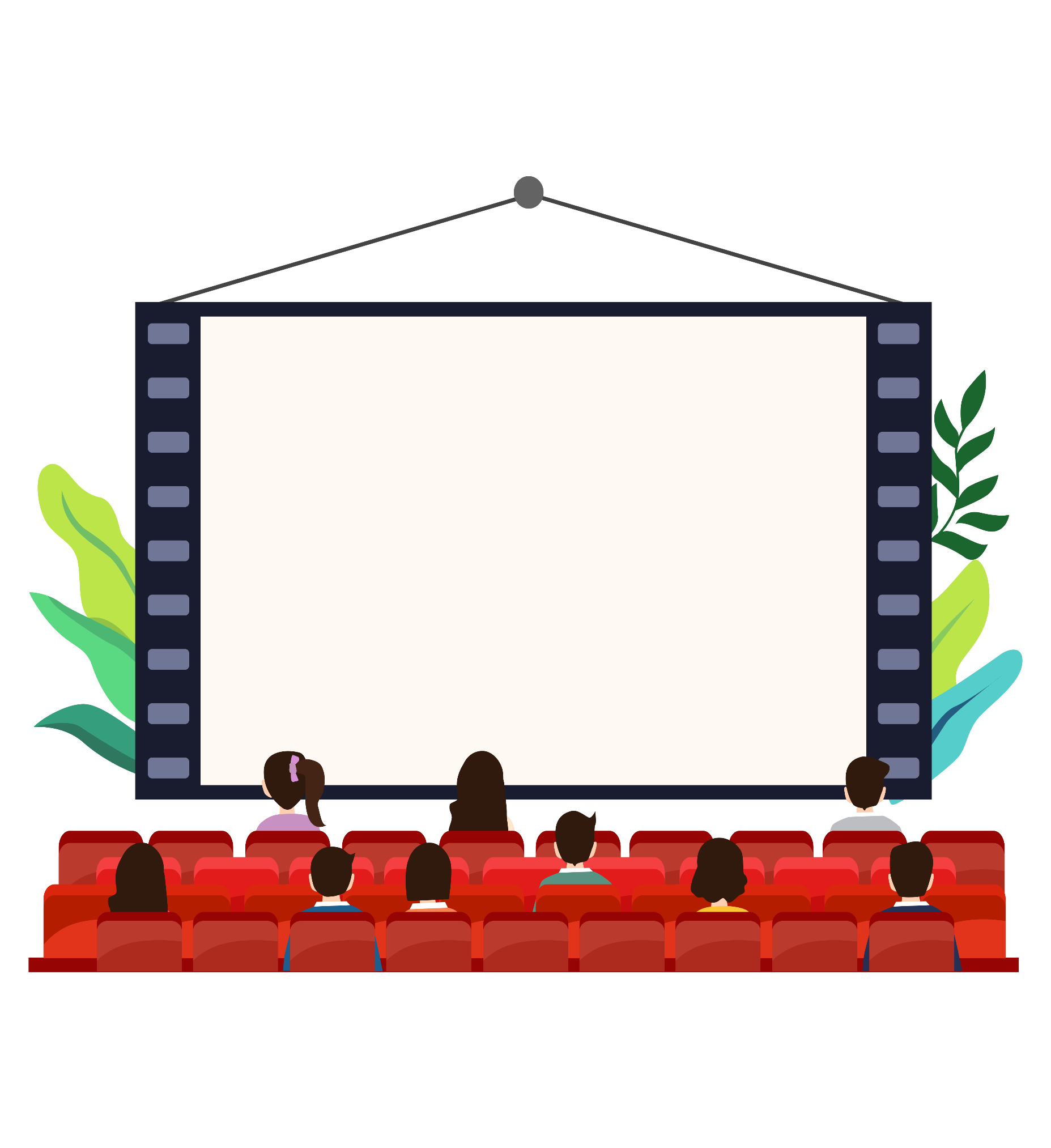 Có thể bạn chưa biết !!!
Đọc những thông tin sau và cho biết cảm nhận
[Speaker Notes: Giáo án của Hạnh Nguyễn: https://www.facebook.com/HankNguyenn]
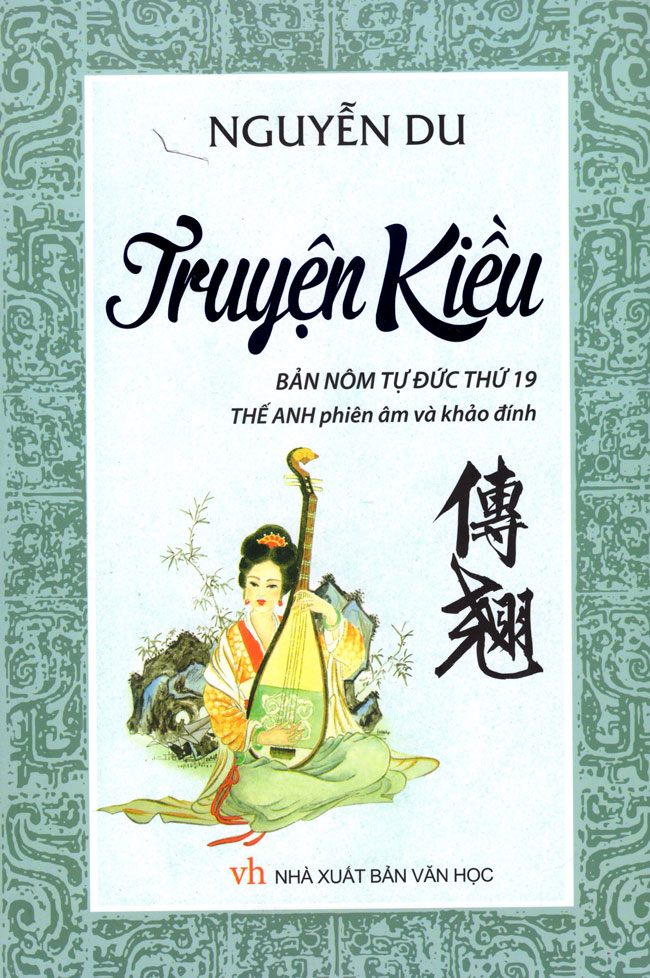 5 kỉ lục thế giới
7 kỉ lục Việt Nam
[Speaker Notes: Giáo án của Hạnh Nguyễn: https://www.facebook.com/HankNguyenn]
Truyện Kiều - 5 kỉ lục thế giới
Có đươc hiện tượng chắp nhặt những câu thơ ở các chỗ khác nhau để thành nhiều bài thơ mới
Là cuốn sách duy nhất trên thế giới ...
Có nhiều bản dịch nhất ra cùng một ngoại ngữ
Có nhiều người viết về phần tiếp theo nhất
Người đọc có thể đọc ngược từ cuối lên đầu
Tạo ra quanh nó cả 1 loạt những loại hình văn hóa
[Speaker Notes: Giáo án của Hạnh Nguyễn: https://www.facebook.com/HankNguyenn]
Truyện Kiều - 7 kỉ lục Việt Nam
Nhiều giai thoại nhất
Đưa 1 nhà thơ lên hàng danh  nhân văn hóa thế giới
Có hàng nghìn cuốn sách đề cập đến
Không viết ra để bói mà người dân vẫn dùng để bói
Có được hiện tượng vịnh Kiều thành hàng ngàn bài thơ vịnh
Bộ phim đầu tiên của VN ra đời năm 1924 tại HN mang tên Kim Vân Kiều
Là cuốn sách được viết và đóng thành Truyện Kiều độc bản bằng chữ quốc ngữ nặng nhất ở VN do nhà thư pháp Nguyễn Đình thực hiện, nặng 50kg, trên khổ giấy 1m x 1,6m; hiện trưng bày tại Khu di tích Nguyễn Du huyện Nghi xuân, Hà Tĩnh
[Speaker Notes: Giáo án của Hạnh Nguyễn: https://www.facebook.com/HankNguyenn]
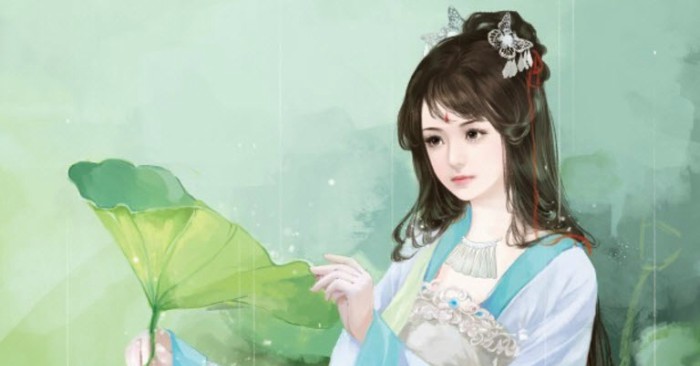 Tuần 6 +7 -Tiết 26-33:
CHỦ ĐỀ TRUYỆN KIỀU CỦA NGUYỄN DU
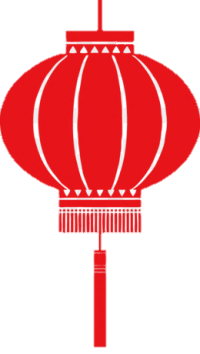 1. TRUYỆN KIỀU CỦA NGUYỄN DU
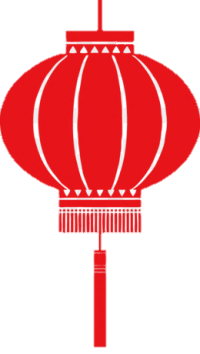 2. CHỊ EM THÚY KIỀU
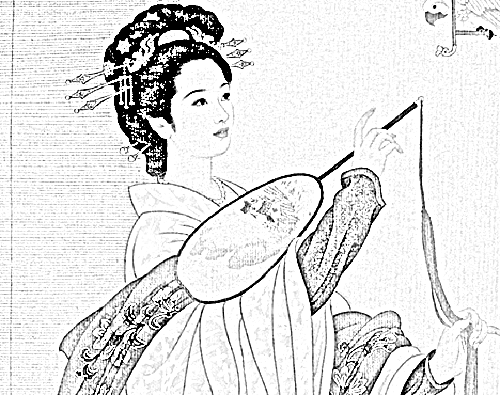 3. KIỀU Ở LẦU NGƯNG BÍCH
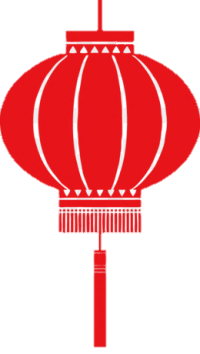 4. MIÊU TẢ TRONG VĂN BẢN TỰ SỰ
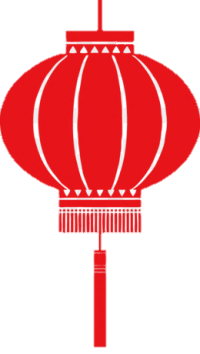 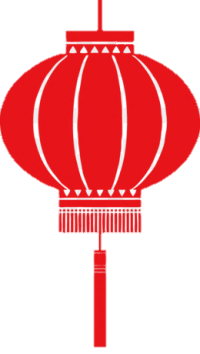 5. MIÊU TẢ NỘI TÂM TRONG VĂN BẢN TỰ SỰ
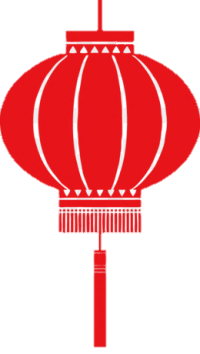 6. HDTĐ: CẢNH NGÀY XUÂN
MỤC TIÊU CẦN ĐẠT
1. Kiến thức:
 - Nắm được những nét chính về Nguyễn Du và “Truyện Kiều”, từ đó vận dụng vào đọc - hiểu các đoạn trích trong “Truyện Kiều”
 - Nắm được các yếu tố nghệ thuật trong đoạn trích như thể thơ, ngôn từ, biện pháp tu từ, cách tả người, nội tâm nhân vật…
 2. Năng lực:
 - Thu thập và xử lí thông tin, quản lí thời gian, kĩ năng ra quyết định, giải quyết vấn đề, kĩ năng hợp tác, kĩ năng giao tiếp, lắng nghe tích cực…
- Nhận biết và phân tích được các đặc trưng của truyện thơ Nôm
 Nắm được chủ đề, tư tưởng, thông điệp của tác giả
 Viết được đoạn văn/ bài văn tự sự có yếu tố miêu tả và miêu tả nội tâm
3. Phẩm chất: - Yêu quý và trân trọng tài năng, tấm lòng của nhà thơ, đồng cảm với cuộc đời Nguyễn Du
 - Trân trọng tài năng và vẻ đẹp con người
 - Coi trọng việc đọc hiểu thông tin về tác giả văn học để tích lũy tri thức và rèn luyện kỹ năng đọc hiểu.
 - Những thay đổi tích cực trong suy nghĩ, tình cảm, cách sống của bản thân sau khi học tác phẩm
HOẠT ĐỘNG HÌNH THÀNH
 KIẾN THỨC
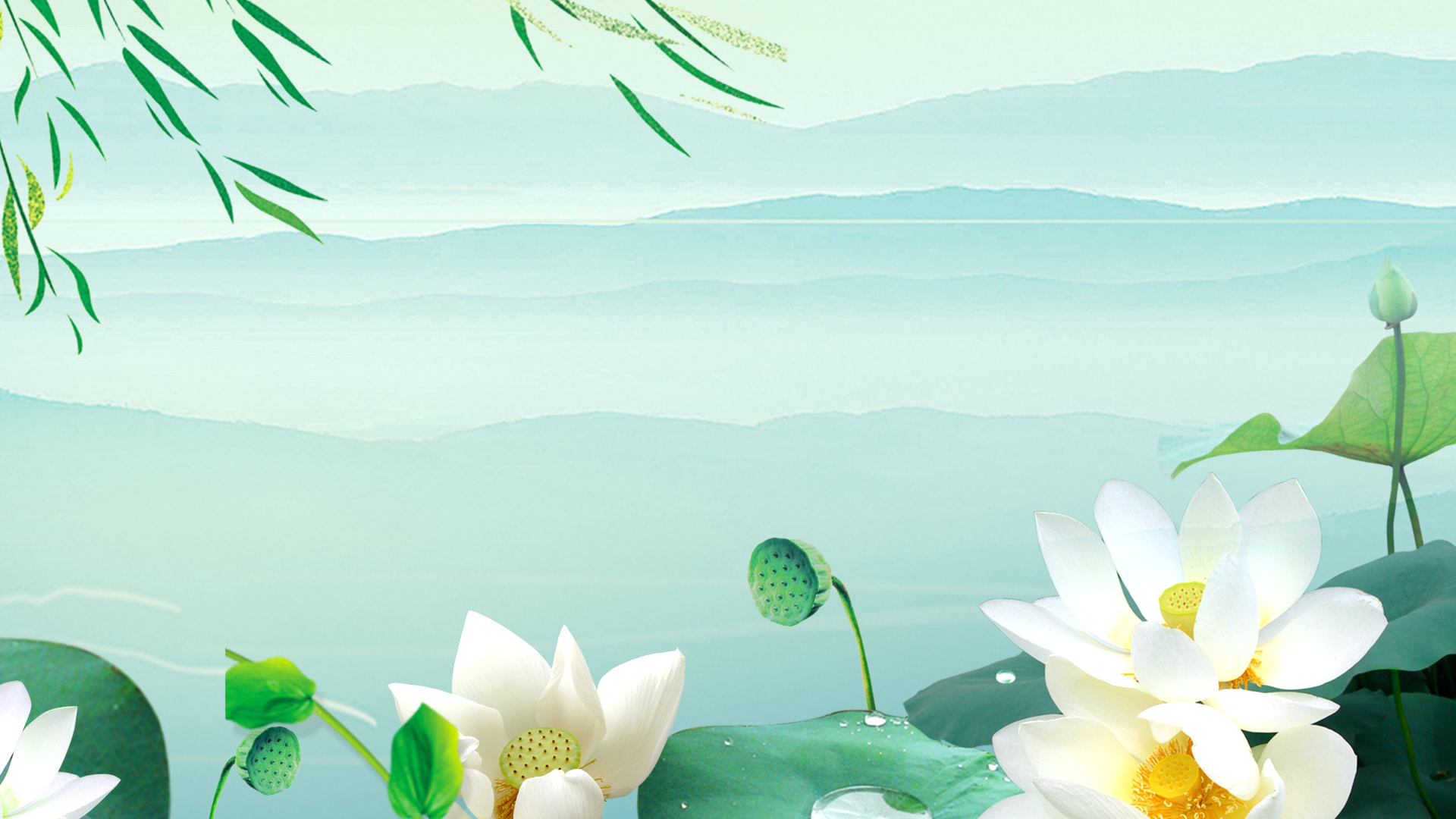 Bài 1:
TRUYỆN KIỀU CỦA  NGUYỄN DU
(Thuyết trình tại lớp)
CHUẨN BỊ Ở NHÀ
CHUẨN BỊ BÀI THUYẾT TRÌNH
 Nhóm 1: Trình bày hiểu biết của em về cuộc đời của Nguyễn Du
 Nhóm 2: Trình bày hiểu biết của em về sự nghiệp sáng tác của Nguyễn Du
 Nhóm 3: Nêu hoàn cảnh sáng tác và tóm tắt “Truyện Kiều”
 Nhóm 4: Trình bày giá trị nội dung và nghệ thuật của “Truyện Kiều”
THUYẾT TRÌNH TẠI LỚP
Đại diện mỗi nhóm lên thuyết trình, các nhóm còn lại góp ý, sau đó giáo viên sẽ đưa ra nhận xét. Cuối cùng, giáo viên sẽ tóm lại những thông tin chính về tác giả Nguyễn Du và “Truyện Kiều”.
NHẬN XÉT, GÓP Ý VÀ KẾT LUẬN
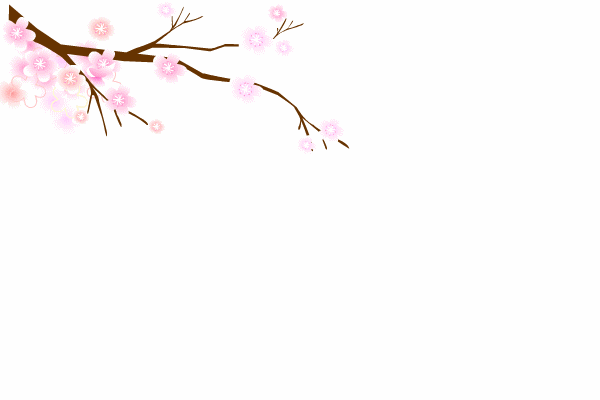 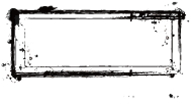 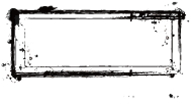 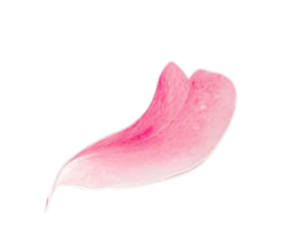 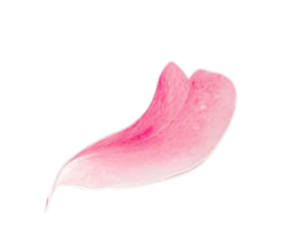 I. Nguyễn Du
II. Truyện Kiều
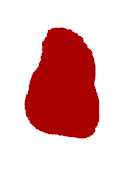 目录
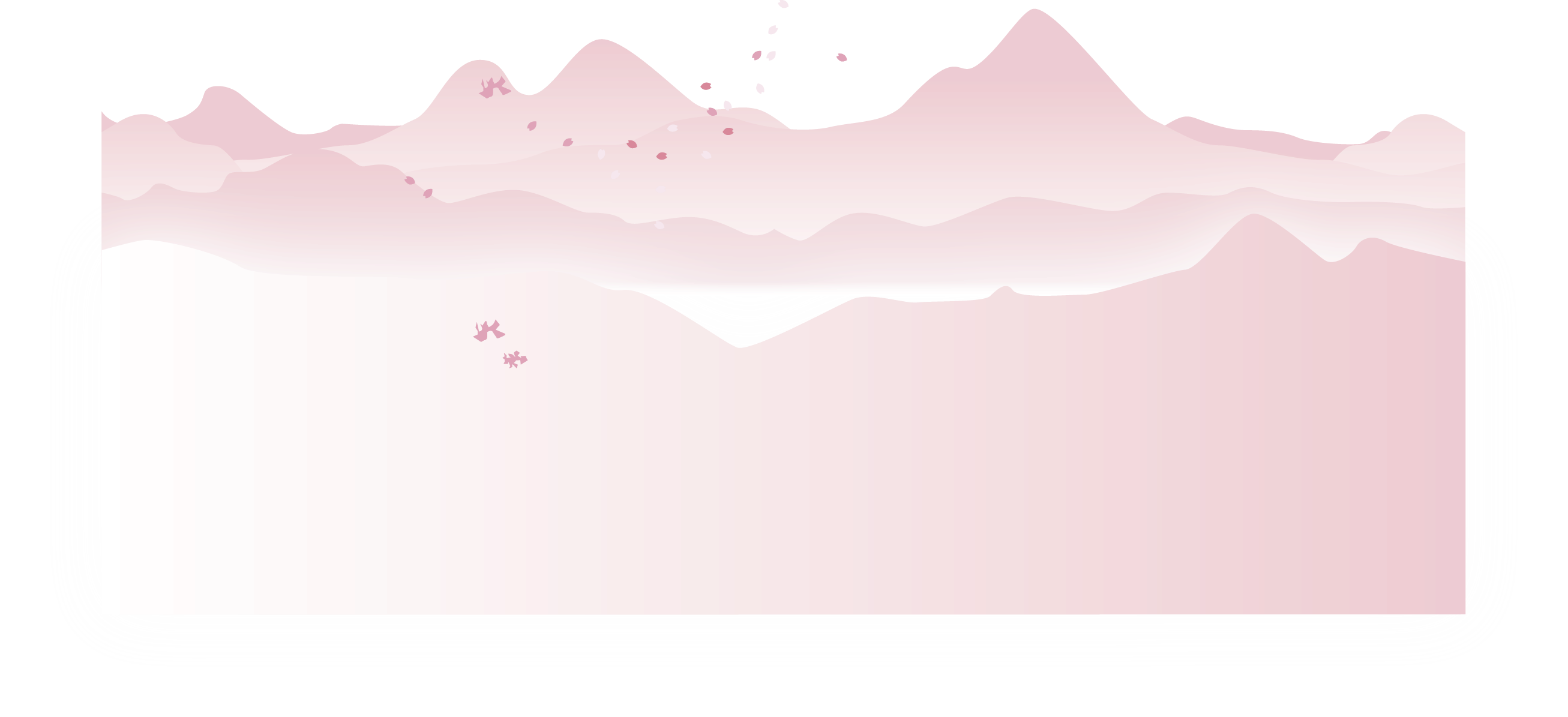 [Speaker Notes: Giáo án của Hạnh Nguyễn: https://www.facebook.com/HankNguyenn]
NGUYỄN DU

“Đại thi hào dân tộc và Danh nhân văn hóa thế giới.”
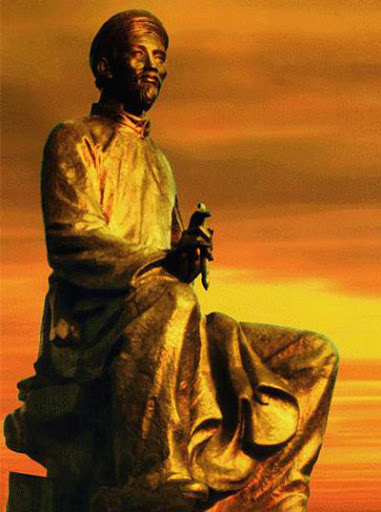 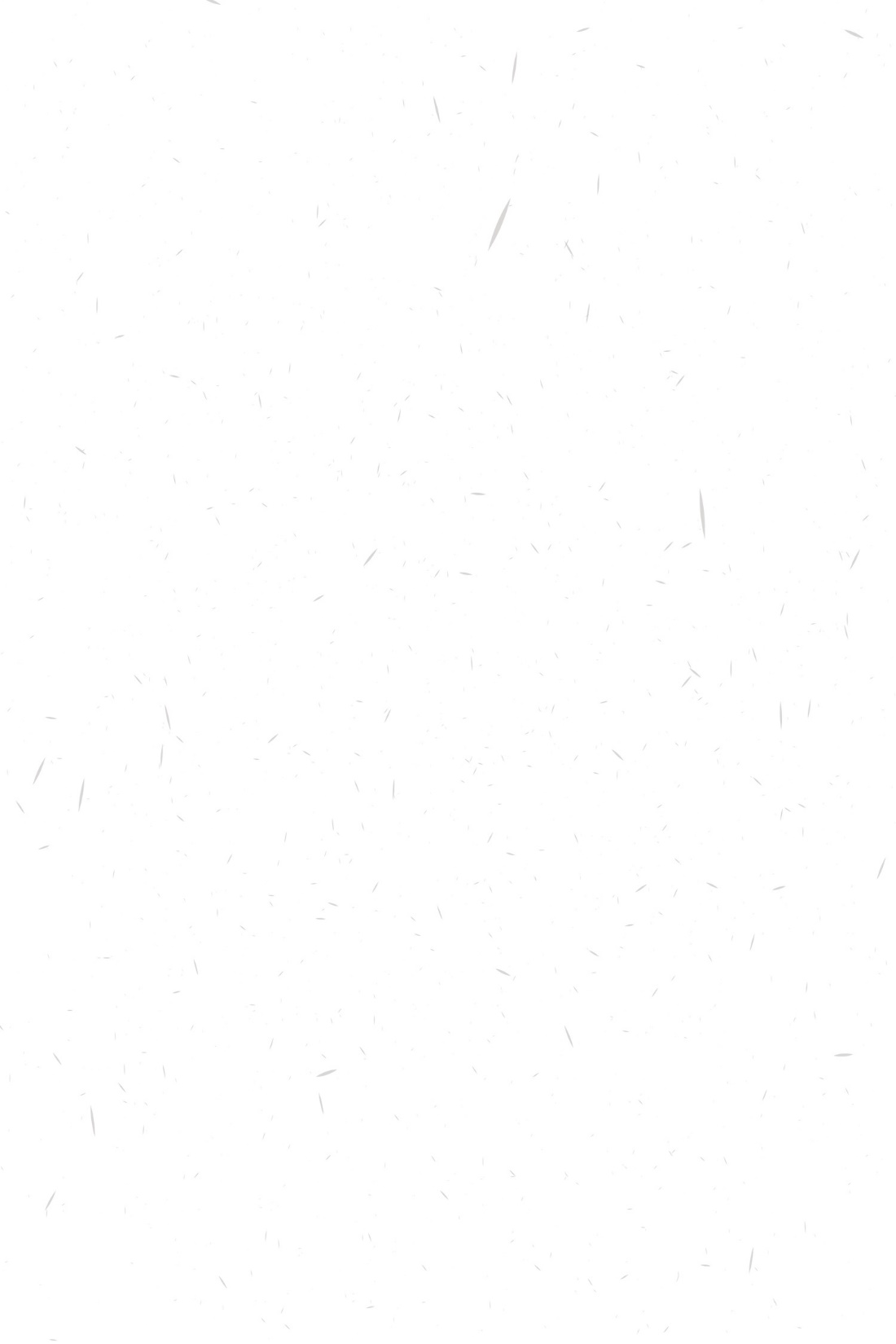 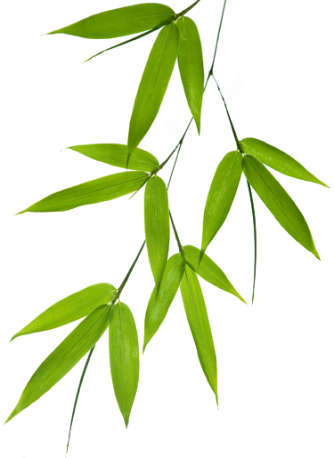 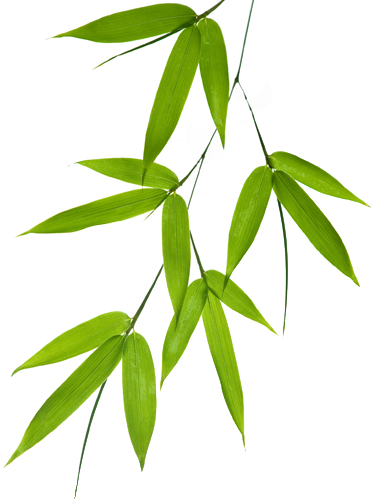 Quê hương và gia đình
Tiểu sử
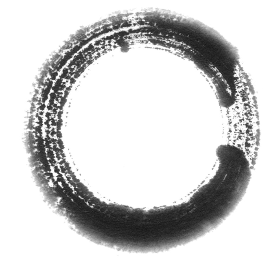 01
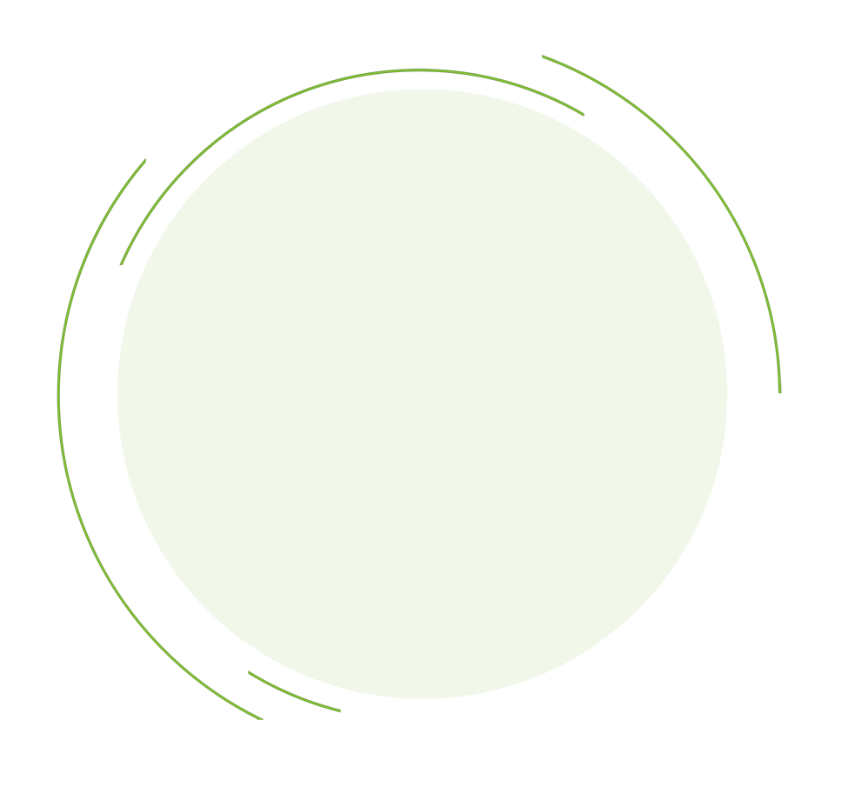 版权声明

感谢您下载包图网平台上提供的PPT作品，为了您和包图网以及原创作者的利益，请勿复制、传播、销售，否则将承担法律责任！包图网将对作品进行维权，按照传播下载次数进行十倍的索取赔偿！

1.在包图网出售的PPT模板是免版税类（RF：Royalty-Free）正版受《中国人民共和国著作法》和《世界版权公约》的保护，作品的所有权、版权和著作权归包图网所有，您下载的是PPT模板素材的使用权。
2.不得将包图网的PPT模板、PPT素材，本身用于再出售，或者出租、出借、转让、分销、发布或者作为礼物供他人使用，不得转授权、出卖、转让本协议或者本协议中的权利。
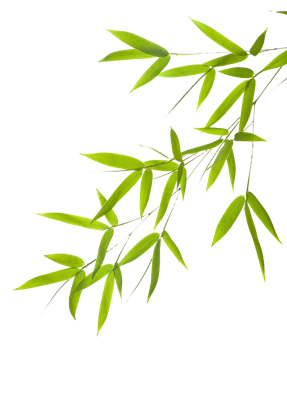 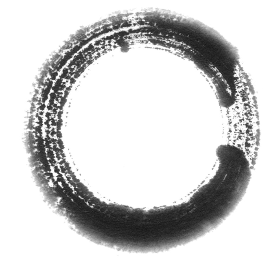 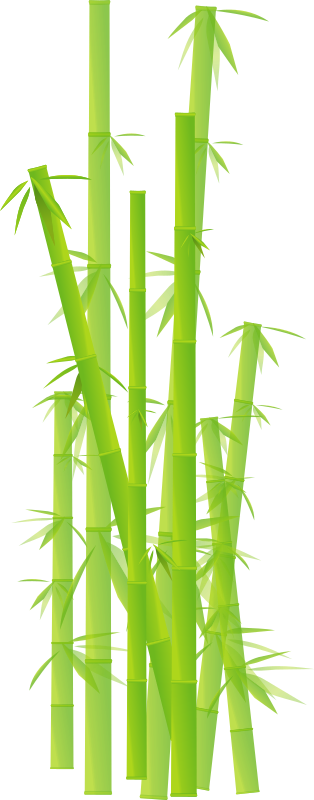 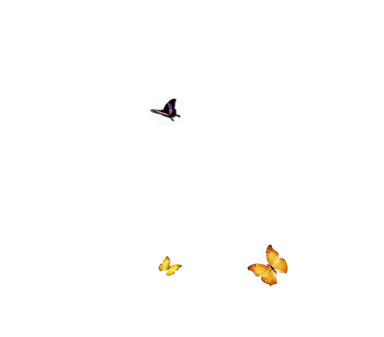 Bản thân
02
I. CUỘC ĐỜI
Những yếu tố kết tinh nên thiên tài văn học Nguyễn Du
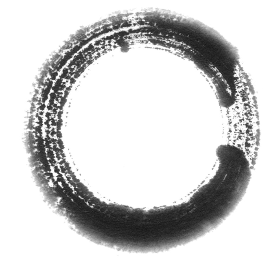 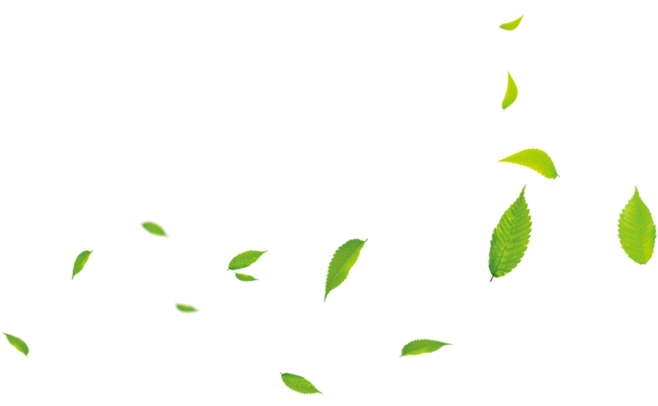 03
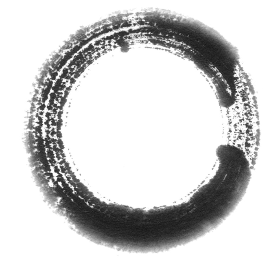 04
更多精品PPT模板：http://ibaotu.com/ppt/
点击进入
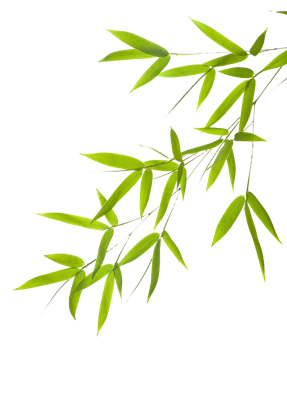 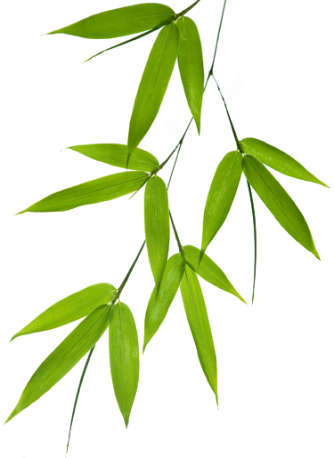 I. CUỘC ĐỜI
1. Tiểu sử
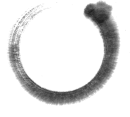 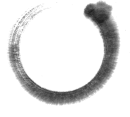 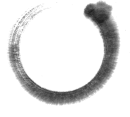 一
二
三
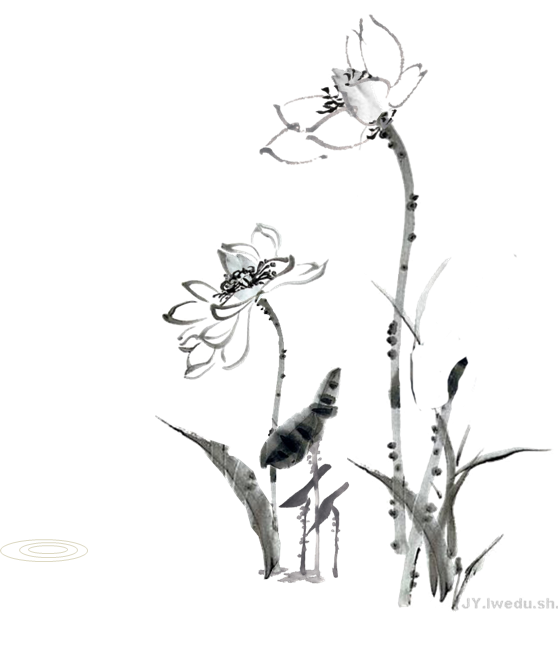 Nguyễn Du (1765 – 1820) tên chữ là Tố Như, hiệu là Thanh Hiên.
Quê ở làng Tiên Điền, Nghi Xuân, Hà Tĩnh.
Sinh ra và trưởng thành trong gia đình  quý tộc phong kiến quyền quý:
+ Cha: Nguyễn Nghiễm, từng làm Tể Tướng trong triều Lê, chuyên viết sử làm thơ + Anh: là Nguyễn Khản, làm quan to trong phủ chúa Trịnh, giỏi thơ Nôm, có tài hội họa
+ Mẹ: Trần Thị Tần, quê ở Bắc Ninh,thông minh xinh đẹp, nết na, có tài hát xướng
 Gia đình nhiều đời làm quan, có truyền thống văn học.
I. CUỘC ĐỜI2. Quê hương và gia đình
Quê cha
HÀ TĨNH
Quê vợ
THÁI BÌNH
Nơi sinh ra và lớn lên
THĂNG LONG
Quê mẹ
BẮC NINH
Nhiều truyền thống văn hóa. Được tiếp xúc và thấu hiểu về cuộc đời của nhân dân lao động
Mảnh đất “địa linh sinh nhân kiệt” 
 Mảnh đất với những người cần cù, chăm chỉ 
 Tài giỏi, giản dị, mộc mạc
Cái nôi văn hoá văn học dân gian 
 Hiểu biết sâu sắc về văn hoá văn học dân tộc. Giọng thơ ngọt ngào, tha thiết
Cái nôi văn hoá văn học dân gian 
 Hiểu biết sâu sắc về văn hoá văn học dân tộc. Giọng thơ ngọt ngào, tha thiết
=> Nguyễn Du may mắn được tiếp nhận nhiều truyền thống văn hóa
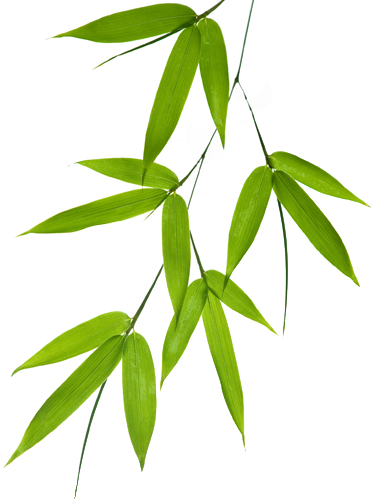 Thời thơ ấu và thanh niên (1765 – 1789)
3. Bản thân
Sống sung túc, hào hoa ở kinh thành Thăng Long trong gia đình quyền quý.
=>Là điều kiện để có những hiểu biết về cuộc sống ông phong lưu, hào hoa của giới quý tộc phong kiến
=> Đem lại cho Nguyễn Du vốn sống thực tế gần gũi với quần chúng, học tập ngôn ngữ dân tộc và thôi thúc ông suy ngẫm về cuộc đời con người.
Sống cuộc đời nghèo khổ, phong trần, gió bụi
Mười năm gió bụi(1789 – 1802)
Giữ nhiều chức vụ cao, được đi nhiều nơi, được cử làm chánh sứ sang Trung Quốc.
Mất tại Huế năm 1820.
Từ khi ra làm quan triều Nguyễn
 (1802 – 1820)
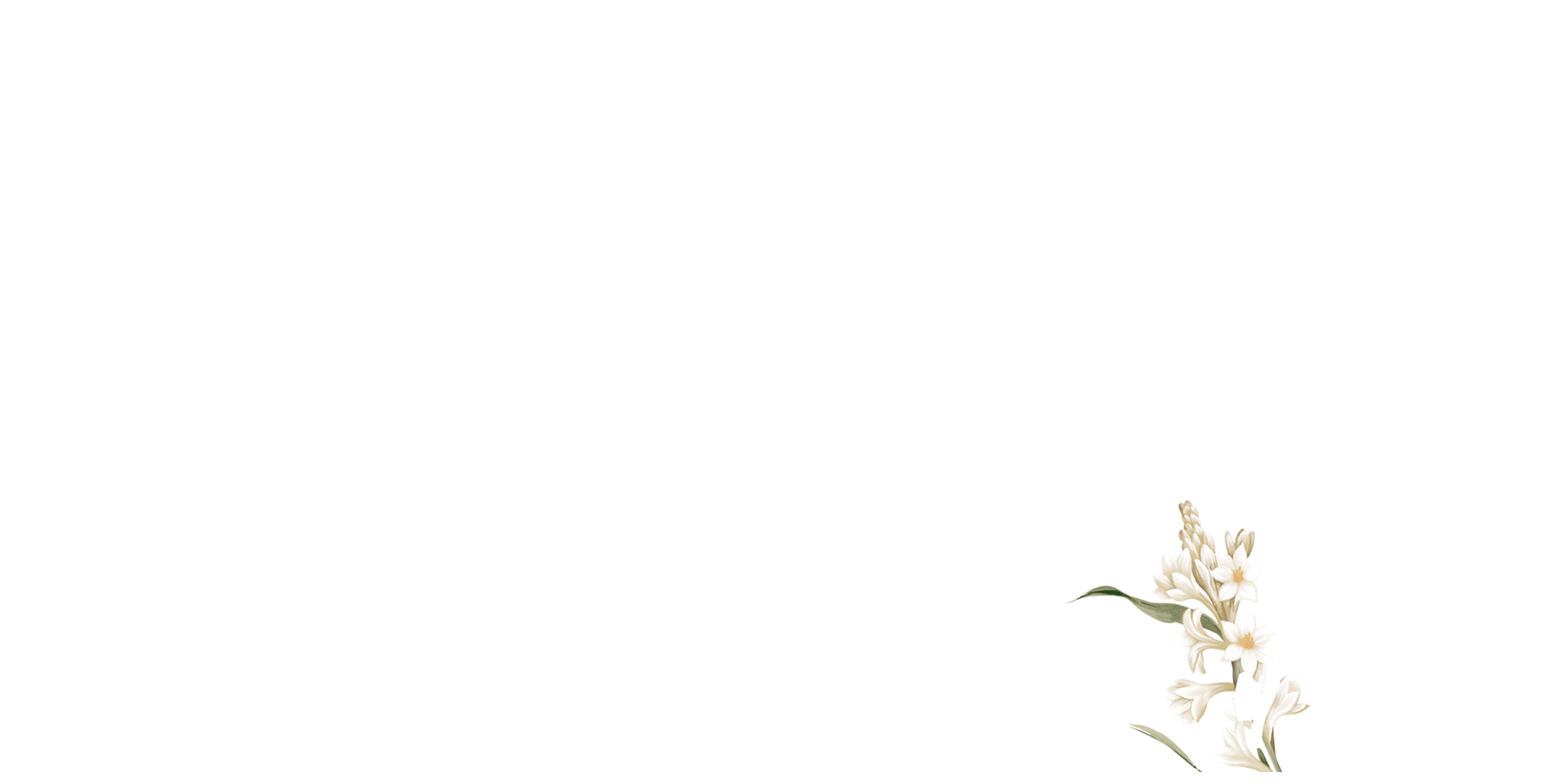 => Giúp ông mở mang,nâng tầm khái quát về xã hội, con người
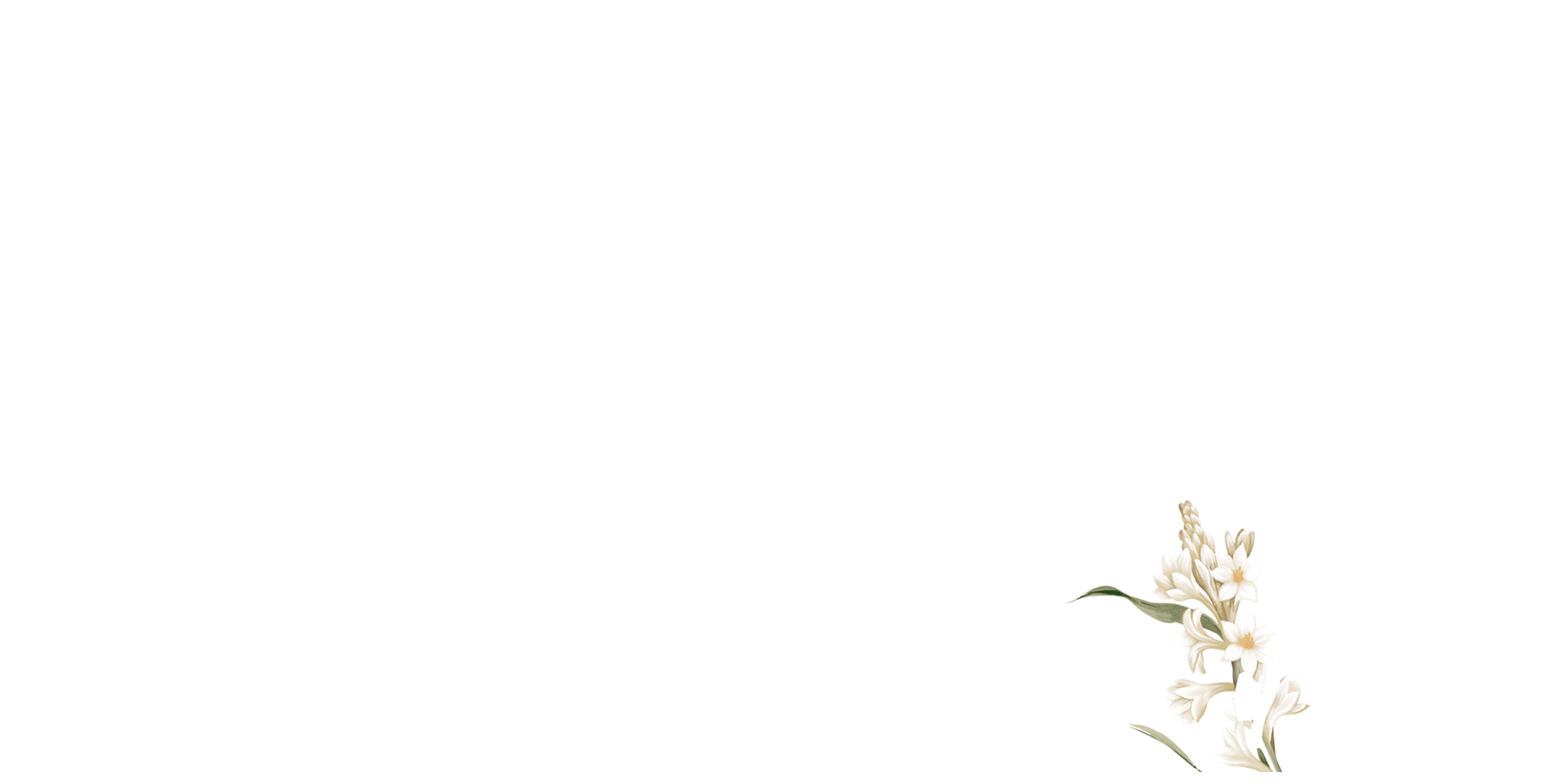 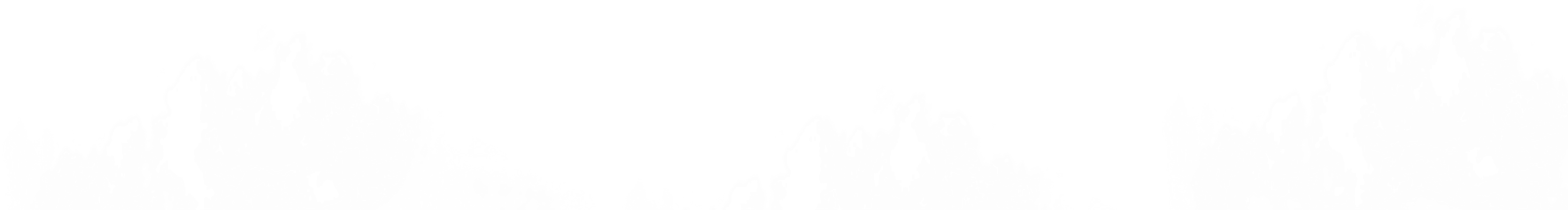  Cuộc đời Nguyễn Du  trải qua nhiều biến cố thăng trầm nhưng chính hoàn cảnh ấy tạo cho ông vốn sống phong phú, tâm hồn sâu sắc.
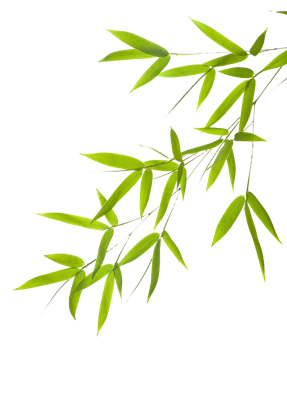 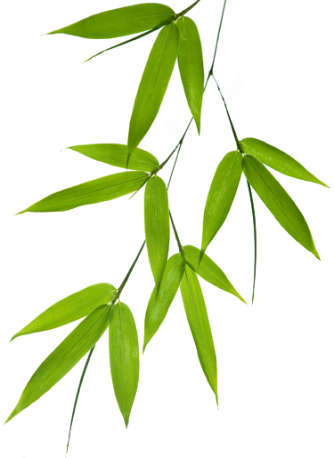 4. Những yếu tố kết tinh nên thiên tài văn học Nguyễn Du
- Cuối thế kỷ XVIII – đầu thế kỷ XIX -> thay đổi triều đại.
=>Một thời đại bão táp của lịch sử, những cuộc chiến tranh kéo dài triền miên giữa các tập đoàn phong kiến đã làm cho cuộc sống xã hội trở nên điêu đứng, số phận con người bị chà đạp thê thảm.
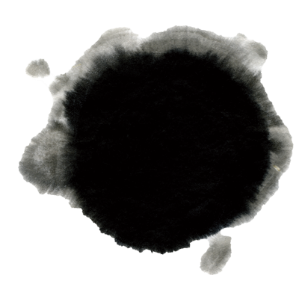 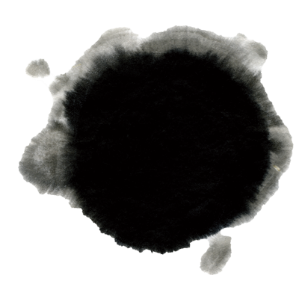 Cuộc đời gió bụi, phiêu bạc trong loạn lạc chính là yếu tố quan trọng để ông có vốn sống và tư tưởng làm nên tác phẩm đỉnh cao văn học “Truyện Kiều”.
a. Thời đại
b. Bản thân
- Quê hương núi Hồng sông Lam cùng với truyền thống khoa bảng lớn cũng là yếu tố quan trọng làm nên thiên tài Nguyễn Du.
=> Tiếp nhận văn hóa nhiều vùng miền tạo tiền đề cho sự tổng hợp tài năng nghệ thuật.
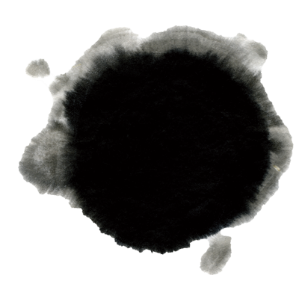 c. Gia đình và quê hương
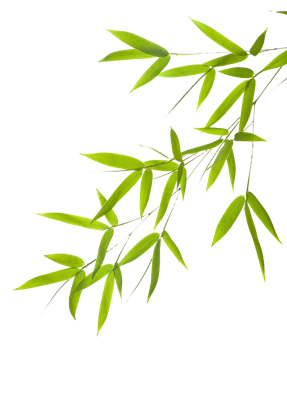 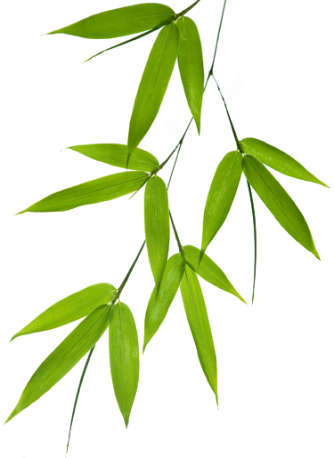 II. Sự nghiệp sáng tác
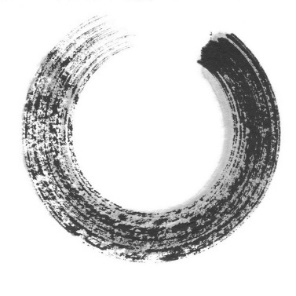 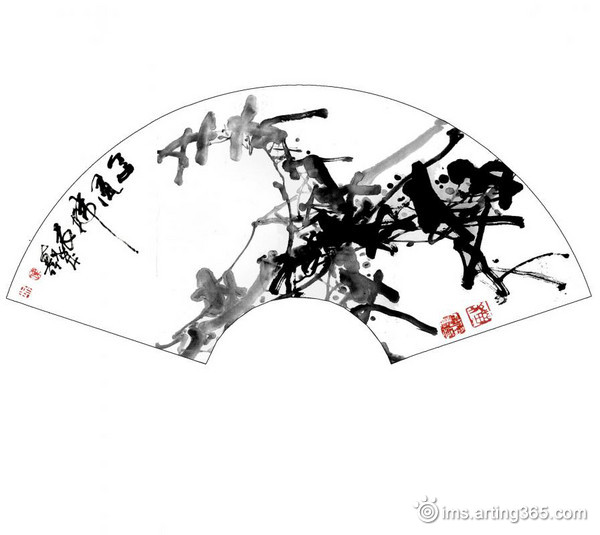 1
Các sáng tác chính
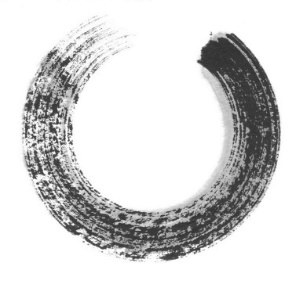 Một vài đặc điểm về nội dung và nghệ thuật của thơ văn Nguyễn Du.
2
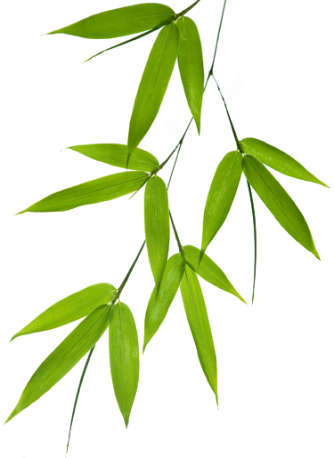 II. Sự nghiệp sáng tác
1. Các sáng tác chính
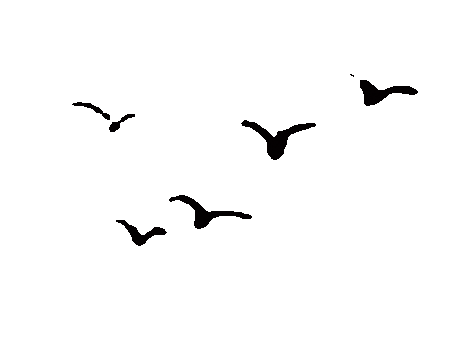 b. Sáng tác bằng chữ Nôm
a. Sáng tác bằng chữ Hán (3 tập, 243 bài)
- “Văn chiêu hồn”
 (Văn tế thập đại chúng sinh)
- Truyện Kiều
- Thanh Hiên Thi Tập
- Nam Trung tạp ngâm
- Bắc Hành tạp lục
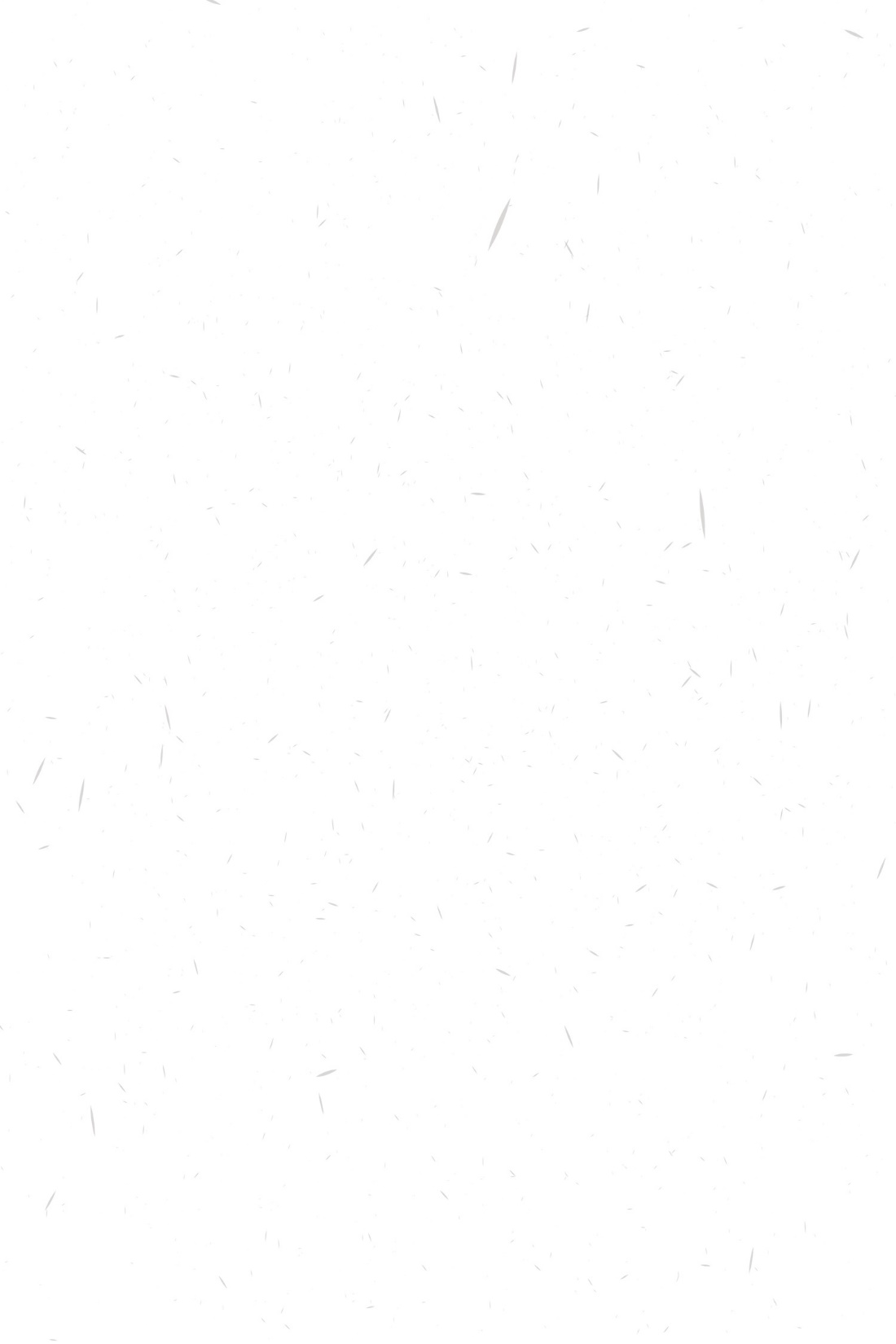 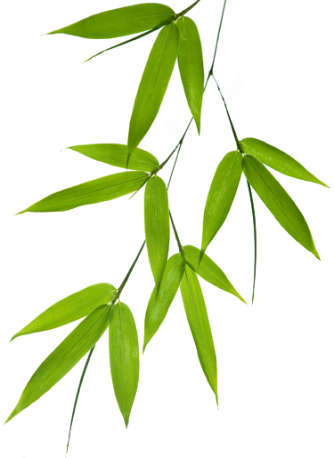 II. Sự nghiệp sáng tác
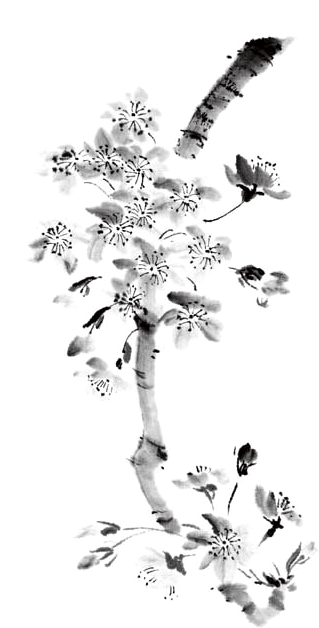 2. Một vài đặc điểm về nội dung và nghệ thuật của thơ văn Nguyễn Du.
a Đặc sắc về nội dung
更多精品PPT模板：http://ibaotu.com/ppt/
点击进入
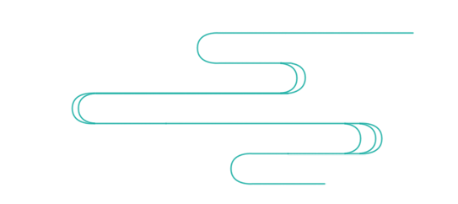 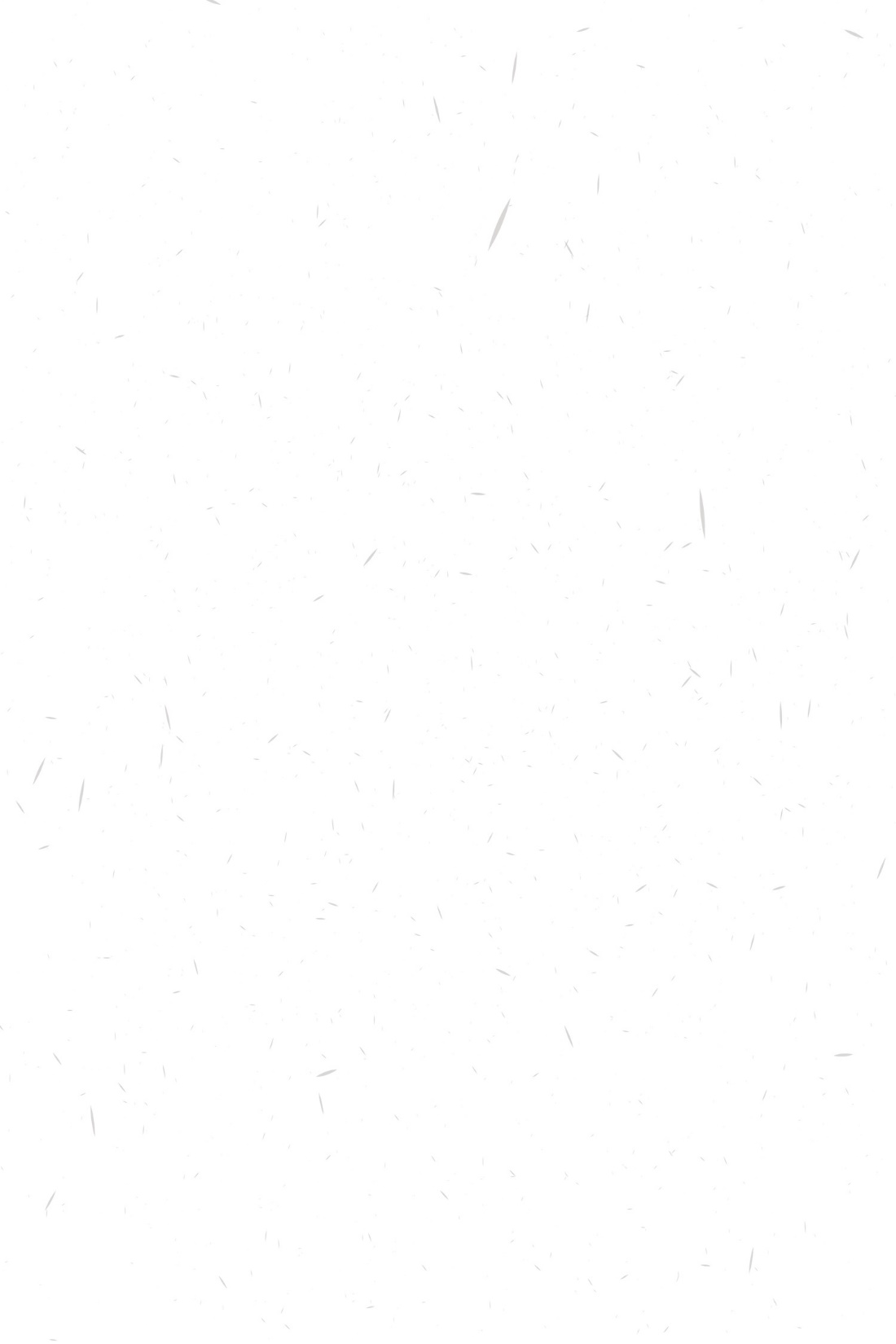 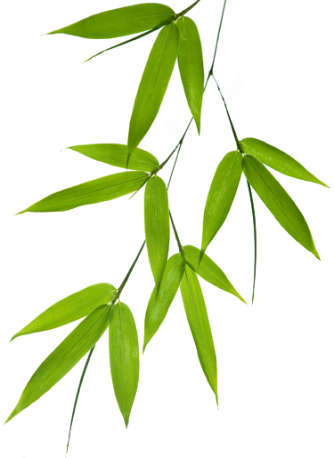 II. Sự nghiệp sáng tác
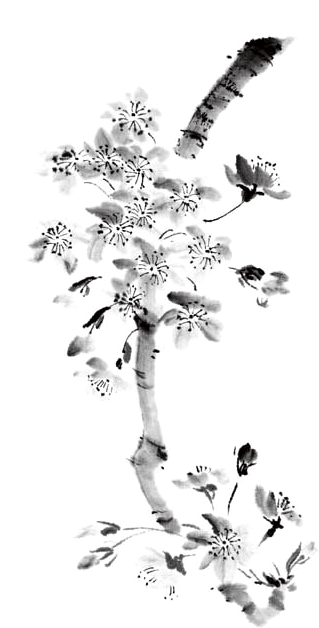 b. Đặc điểm về nghệ thuật
版权声明

感谢您下载包图网平台上提供的PPT作品，为了您和包图网以及原创作者的利益，请勿复制、传播、销售，否则将承担法律责任！包图网将对作品进行维权，按照传播下载次数进行十倍的索取赔偿！

1.在包图网出售的PPT模板是免版税类（RF：Royalty-Free）正版受《中国人民共和国著作法》和《世界版权公约》的保护，作品的所有权、版权和著作权归包图网所有，您下载的是PPT模板素材的使用权。
2.不得将包图网的PPT模板、PPT素材，本身用于再出售，或者出租、出借、转让、分销、发布或者作为礼物供他人使用，不得转授权、出卖、转让本协议或者本协议中的权利。
更多精品PPT模板：http://ibaotu.com/ppt/
点击进入
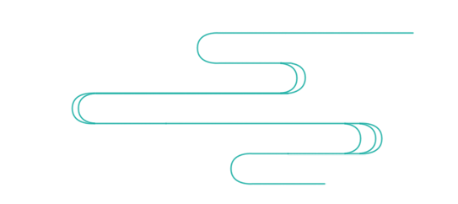 KIẾN THỨC CẦN BIẾT: Đặc điểm Truyện Thơ Nôm
Khái niệm: là thể loại dùng các thể thơ tiếng Việt viết bằng chữ Nôm (thường là thơ lục bát) để kể chuyện
Phân loại: Căn cứ vào thể thơ: truyện thơ Nôm Đường luật và truyện thơ Nôm lục bát ; Căn cứ vào đối tượng sáng tác: truyện thơ Nôm bình dân và truyện thơ Nôm bác học.
Chủ đề: giải phóng tình yêu đôi lứa và đấu tranh cho công lí xã hội
Kết cấu: Truyện thơ Nôm thường kết cấu theo mô hình: Gặp gỡ (Hội ngộ) – Tai biến (Lưu lạc) – Đoàn tụ (Đoàn viên)
Nhân vật của truyện thơ Nôm thường được chia thành hai tuyến rõ ràng: nhân vật chính diện và nhân vật phản. Ở những truyện thơ Nôm xuất sắc (chẳng hạn Truyện Kiều), lại có những nhân vật lưỡng diện (như Thúc Sinh)
Nhân vật được miêu tả theo lối ước lệ, tượng trưng, có những nét cá thể hoá, biểu thị tính cách, số phận
Ngôn ngữ: có sự kết hợp của hai loại ngôn ngữ bình dân và ngôn ngữ bác học
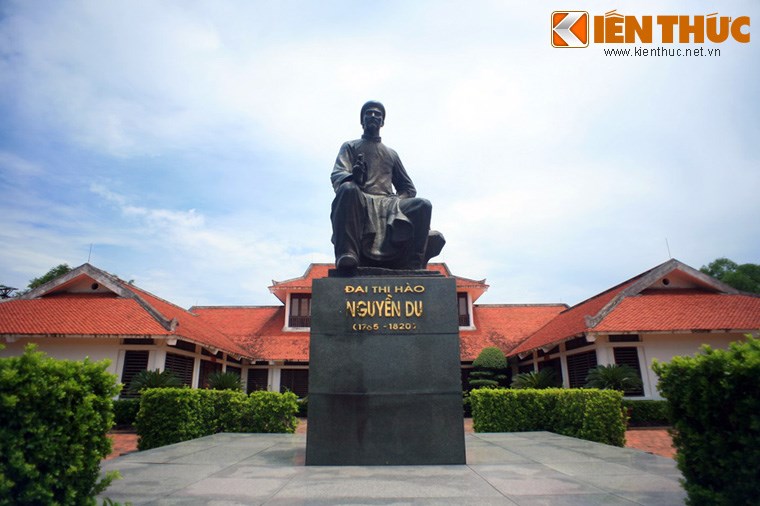 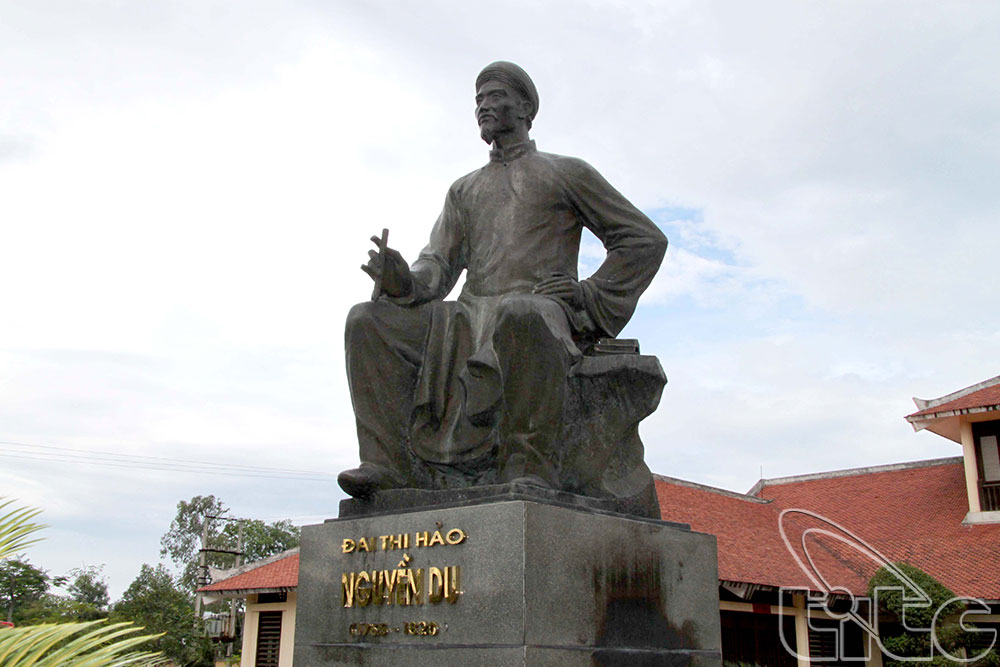 - Có hiểu biết sâu rộng- Có vốn sống phong phú, có trái tim giàu yêu thương- Một nhà nhân đạo chủ nghĩa lớn, một tác gia lớn, một danh nhân văn hóa  thế  giới.
[Speaker Notes: Giáo án của Hạnh Nguyễn: https://www.facebook.com/HankNguyenn]
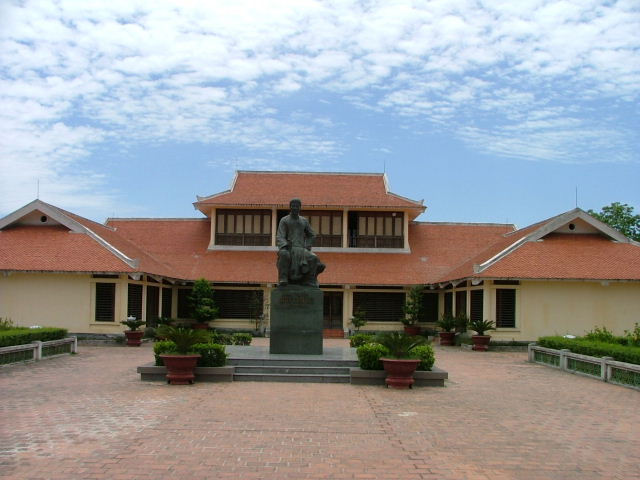 Mộ, khu di tích và đền thờ của Nguyễn Du
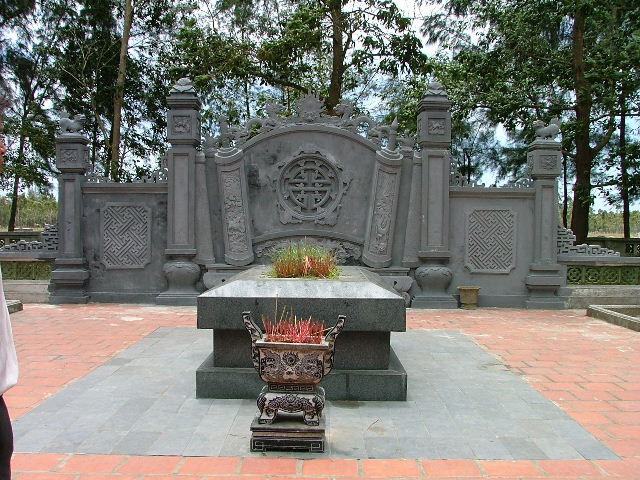 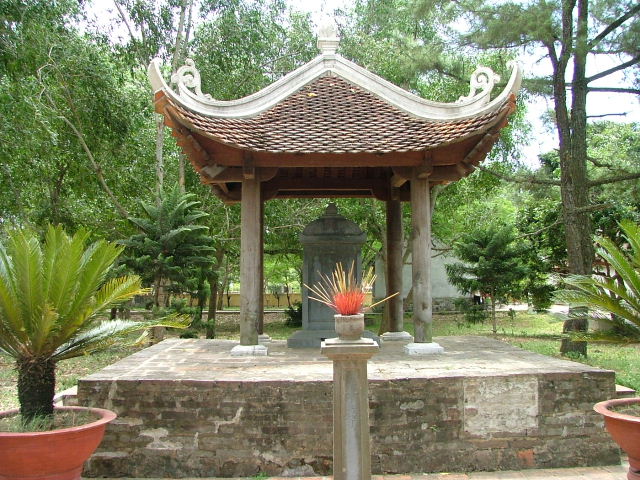 [Speaker Notes: Giáo án của Hạnh Nguyễn: https://www.facebook.com/HankNguyenn]
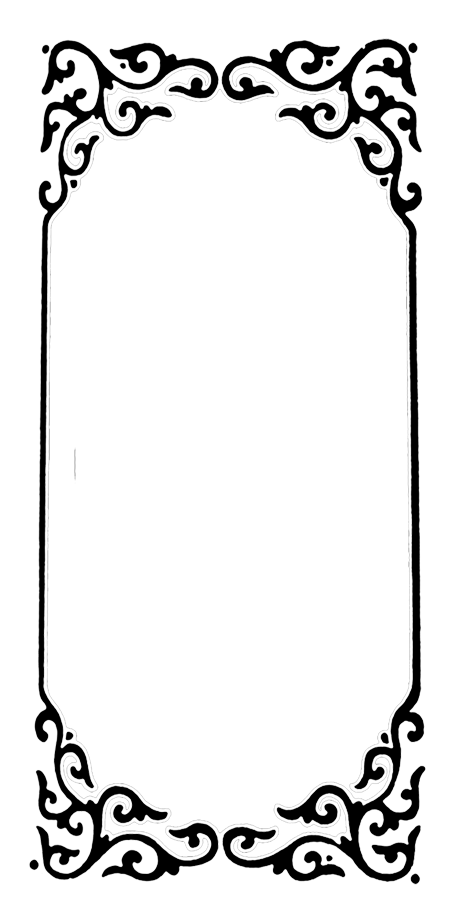 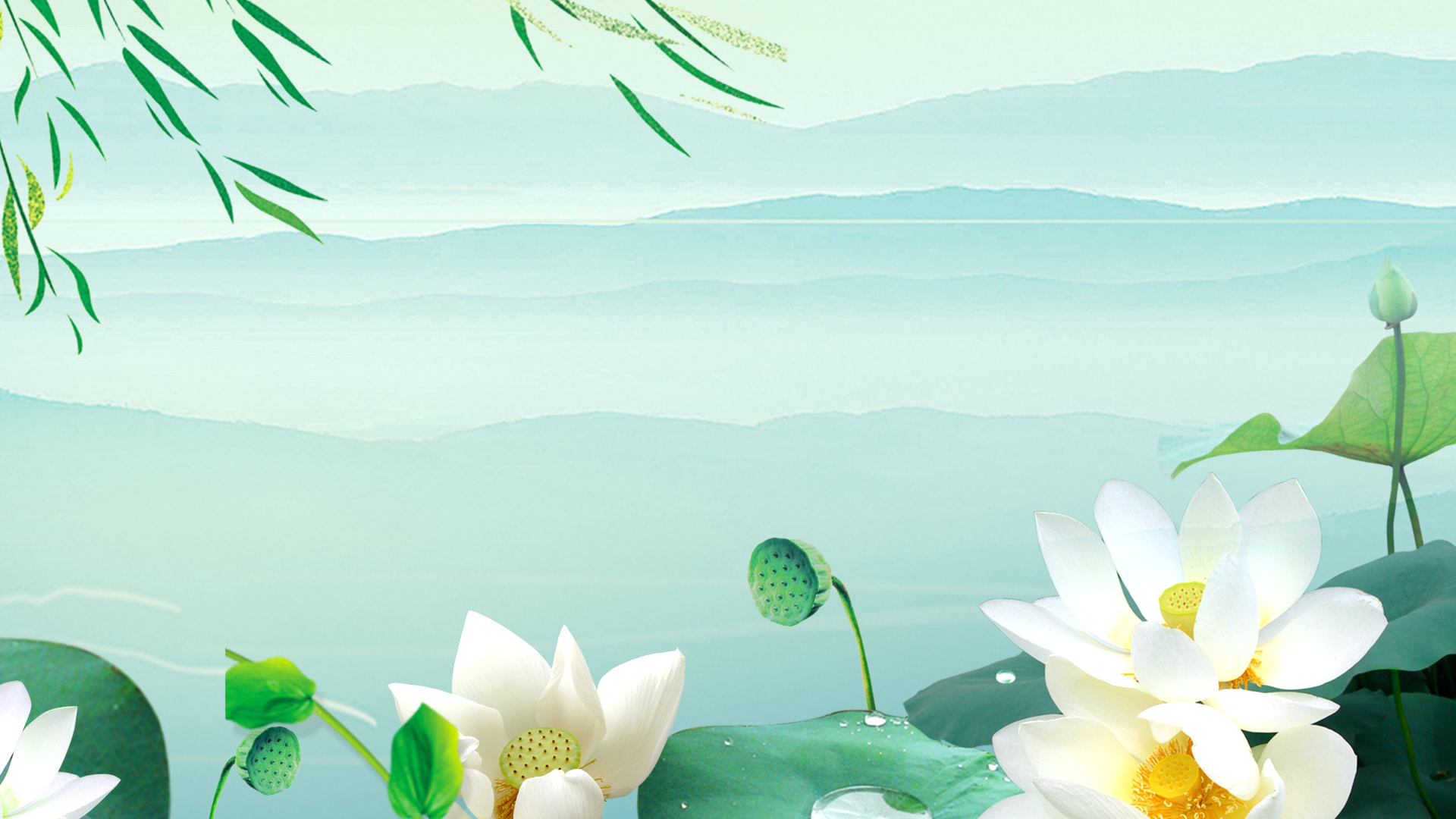 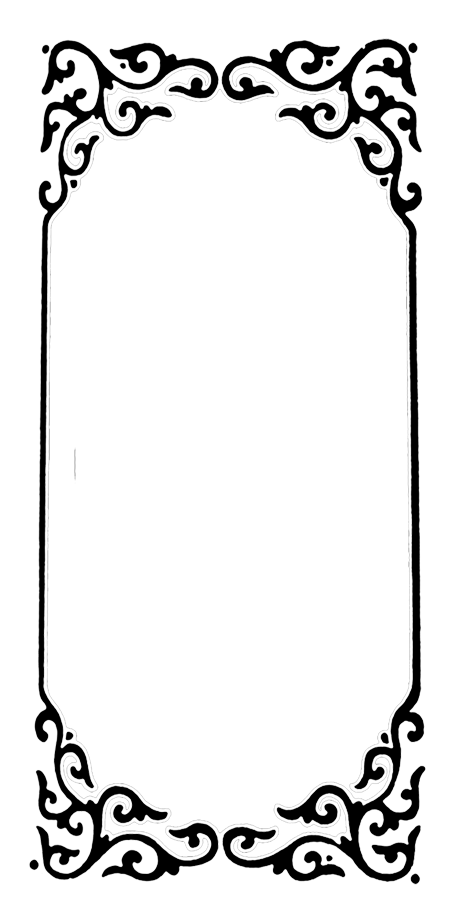 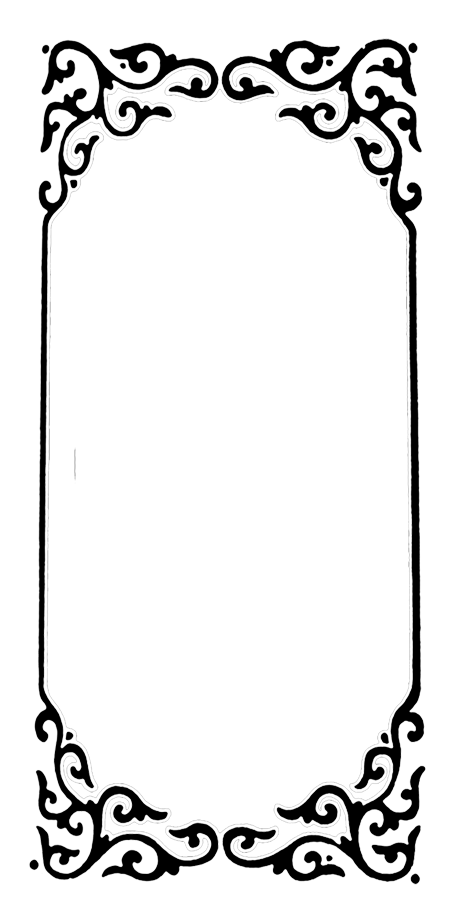 Phần 2: Tác phẩm “Truyện Kiều”
1. Nguồn gốc, xuất xứ
2. Cốt truyện
3. Giá trị nội dung và giá trị nghệ thuật
Tác phẩm “Truyện Kiều”
Nguồn gốc
Được phỏng đoán là sáng tác vào đầu thế kỉ XIX
Gồm 3254 câu thơ lục bát
Dựa theo cốt truyện Kim Vân Kiều truyện của Thanh Tâm Tài Nhân (Trung Quốc)
Cảm hứng nhân đạo + Thực tế cuộc sống  Sáng tạo:
[Speaker Notes: Giáo án của Hạnh Nguyễn: https://www.facebook.com/HankNguyenn]
[Speaker Notes: Giáo án của Hạnh Nguyễn: https://www.facebook.com/HankNguyenn]
2. Cốt truyện
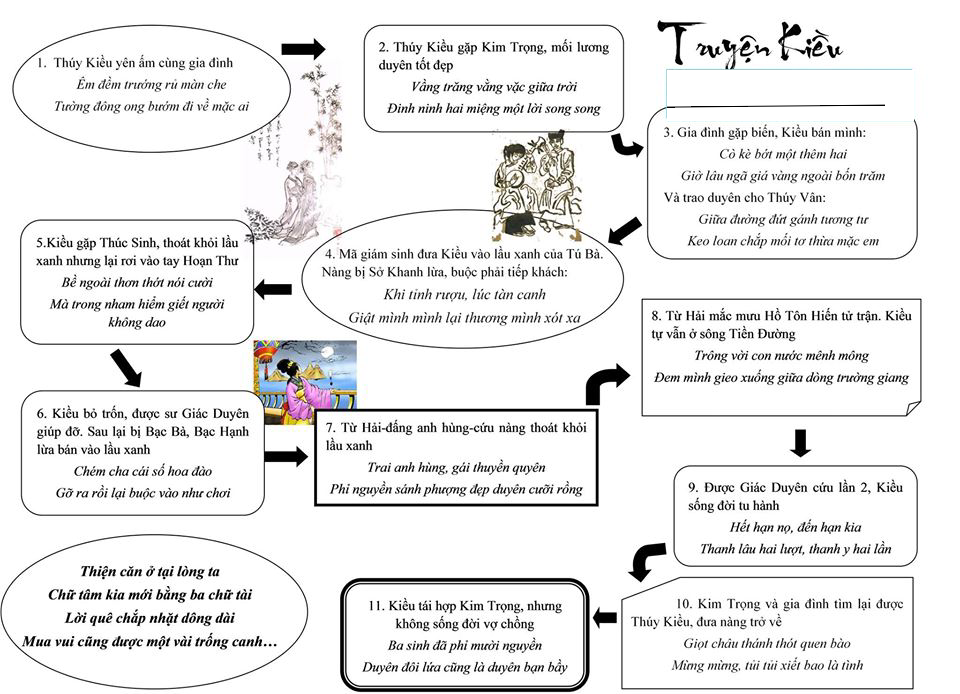 [Speaker Notes: Giáo án của Hạnh Nguyễn: https://www.facebook.com/HankNguyenn]
3. Giá trị nội dung và giá trị nghệ thuật
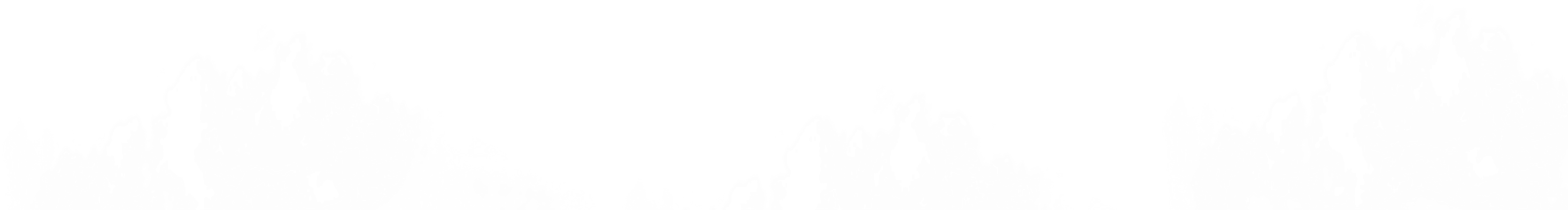 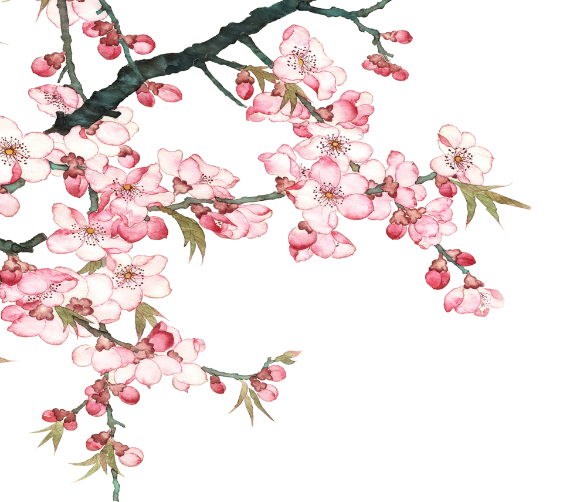 Bức tranh hiện thực về một xã hội phong kiến bất công, tàn bạo.
Giá trị hiện thực
Số phận bất hạnh của người phụ nữ đức hạnh, tài hoa trong xã hội PK
GIÁ TRỊ NỘI DUNG
Niềm thương cảm sâu sắc trước những đau khổ của con người.
Giá trị nhân đạo
Sự tố cáo, lên án các thế lực tàn bạo.
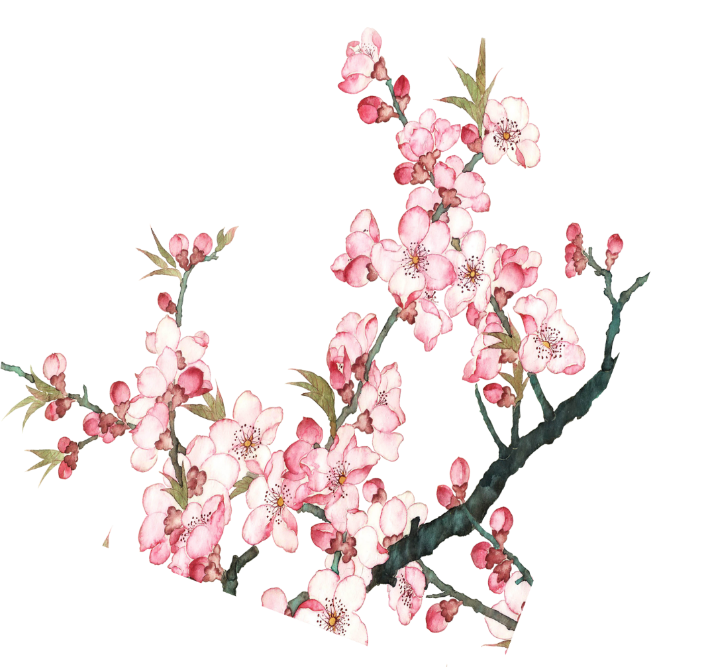 Trân trọng, đề cao tài năng, nhân phẩm và những khát vọng của con người.
Ngôn ngữ điêu luyện
GIÁ TRỊ NGHỆ THUẬT
Thể thơ lục bát
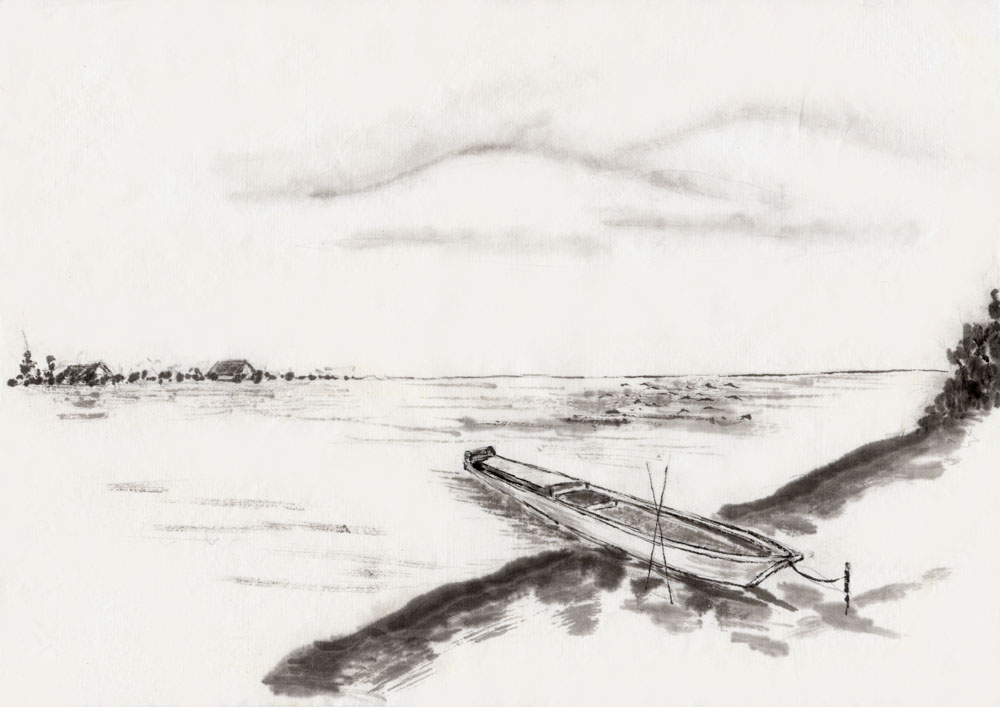 Bút pháp: Ước lệ tượng trưng; Miêu tả tâm lí nhân vật; Tả cảnh ngụ tình
Tả người, tả cảnh, tả tình đặc sắc, tinh tế.
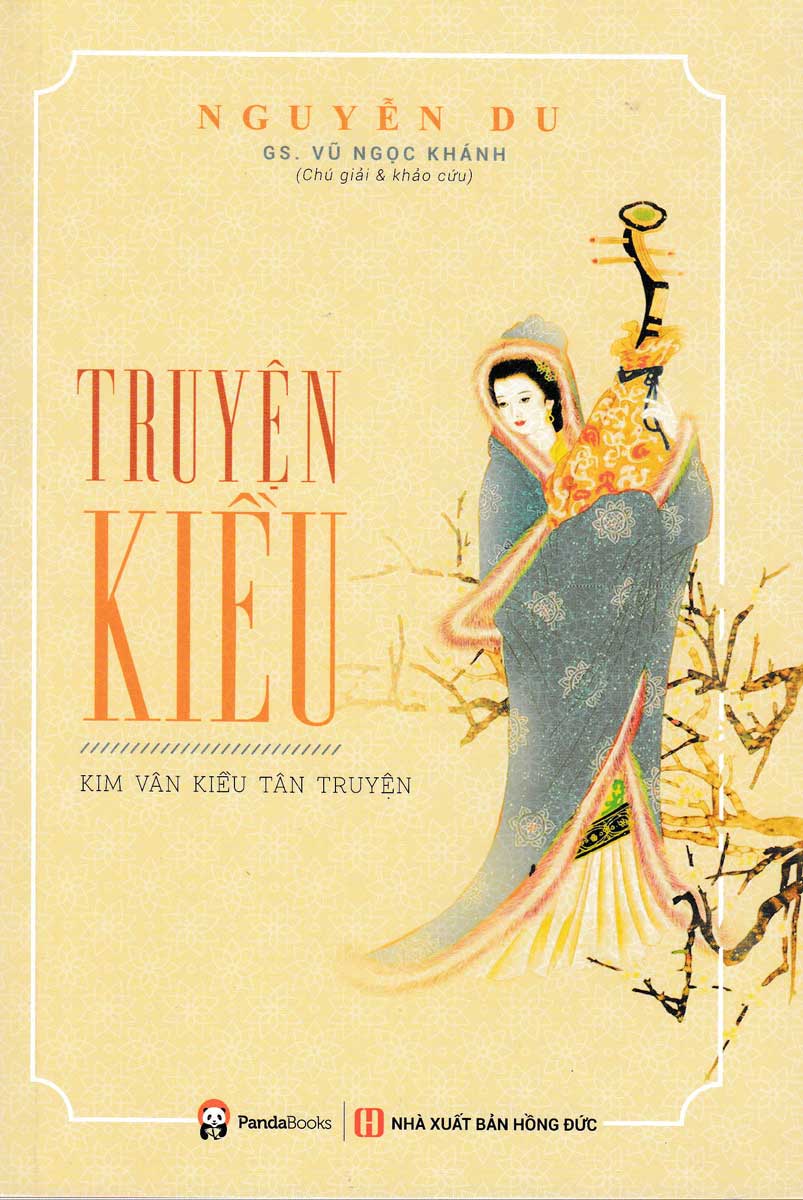 “Truyện Kiều” xứng đáng là đỉnh cao của văn học dân tộc, là tinh hoa văn hóa ánh mãi ngàn đời. Và đúng như Giáo sư Đào Duy Anh viết: “Nếu Nguyễn Trãi với “Quốc âm thi tập” là người đặt nền móng cho ngôn ngữ văn học dân tộc thì Nguyễn Du với “Truyện Kiều” lại là người đặt nền móng cho ngôn ngữ văn học hiện đại của ngước ta.”
[Speaker Notes: Giáo án của Hạnh Nguyễn: https://www.facebook.com/HankNguyenn]
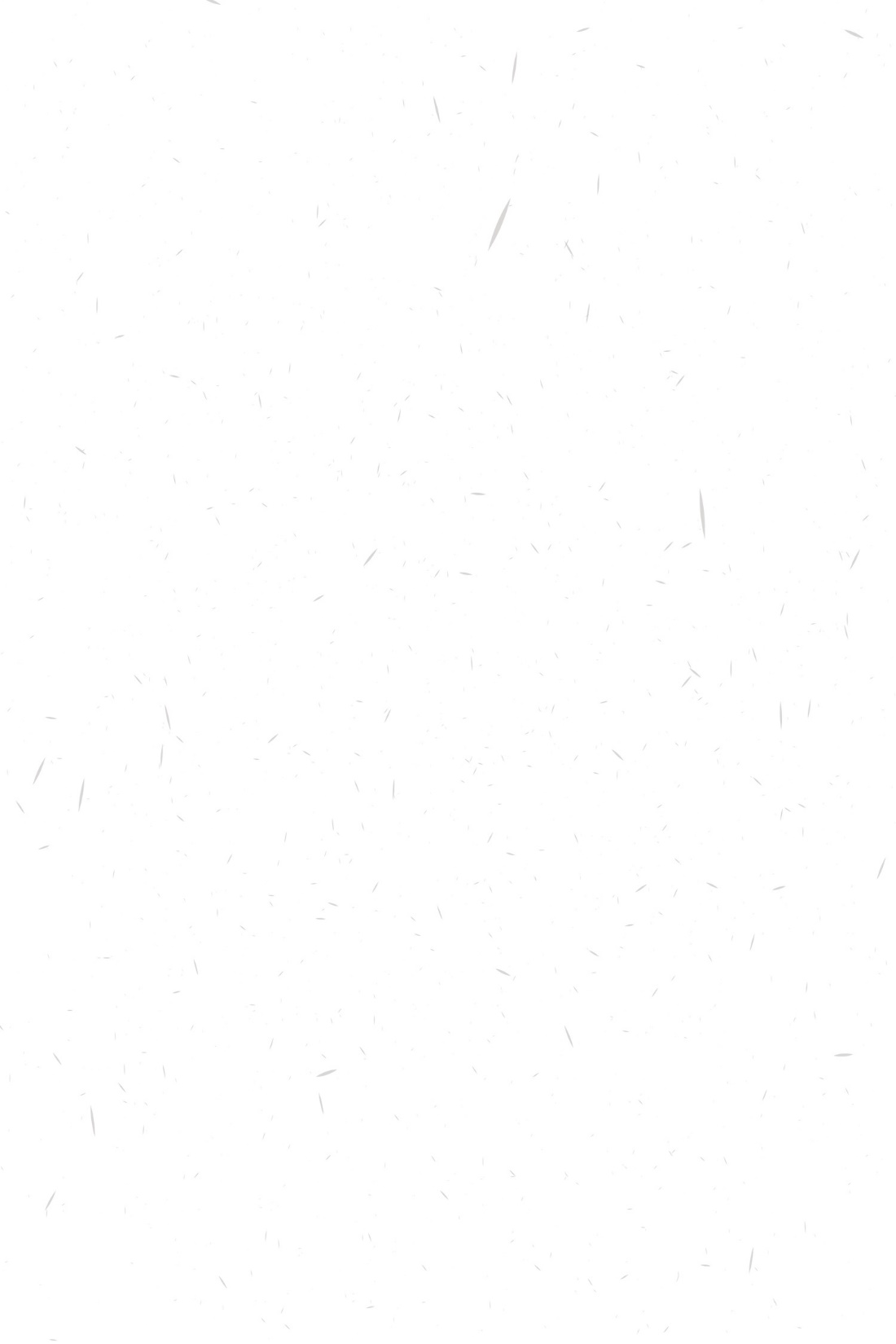 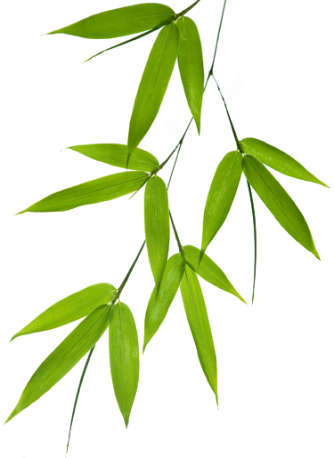 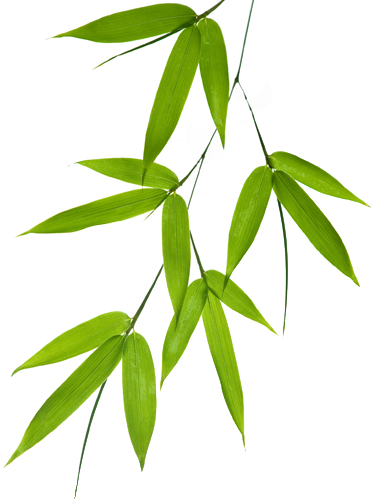 版权声明

感谢您下载包图网平台上提供的PPT作品，为了您和包图网以及原创作者的利益，请勿复制、传播、销售，否则将承担法律责任！包图网将对作品进行维权，按照传播下载次数进行十倍的索取赔偿！

1.在包图网出售的PPT模板是免版税类（RF：Royalty-Free）正版受《中国人民共和国著作法》和《世界版权公约》的保护，作品的所有权、版权和著作权归包图网所有，您下载的是PPT模板素材的使用权。
2.不得将包图网的PPT模板、PPT素材，本身用于再出售，或者出租、出借、转让、分销、发布或者作为礼物供他人使用，不得转授权、出卖、转让本协议或者本协议中的权利。
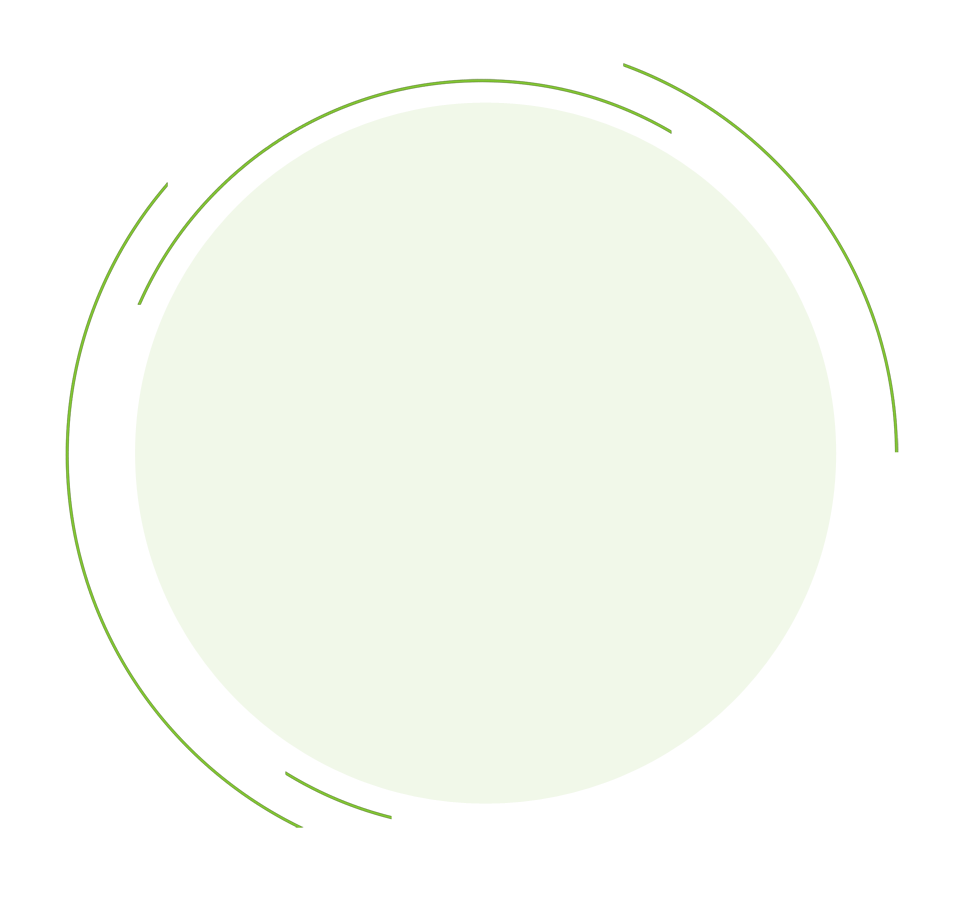 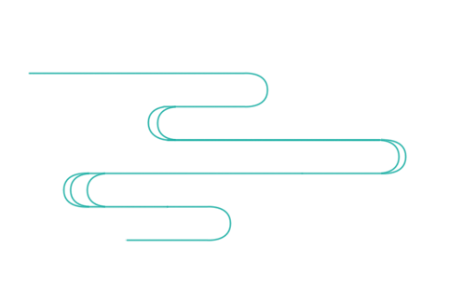 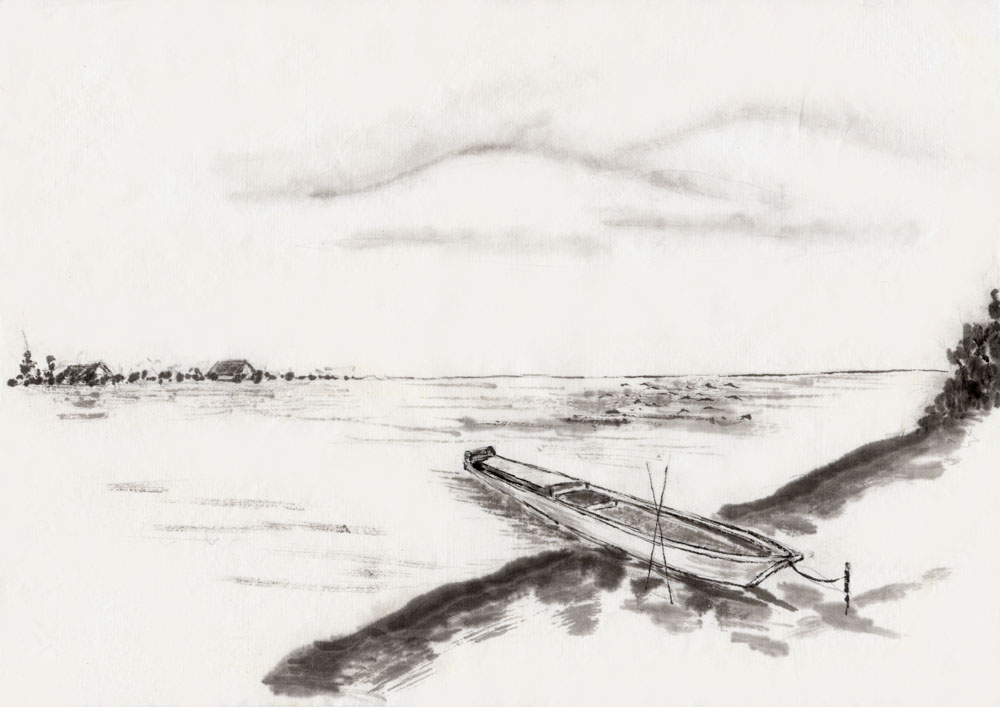 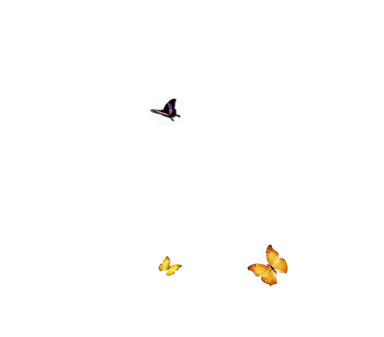 THANKS
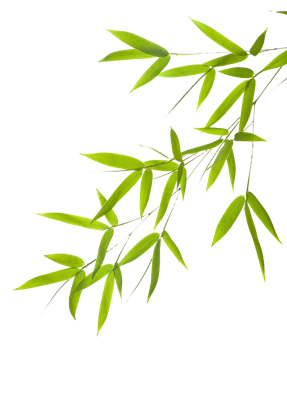 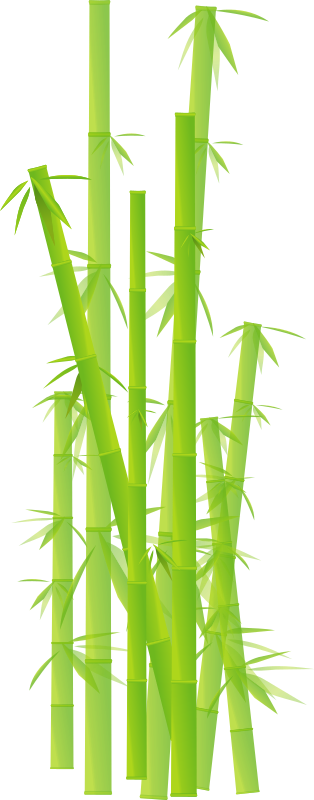 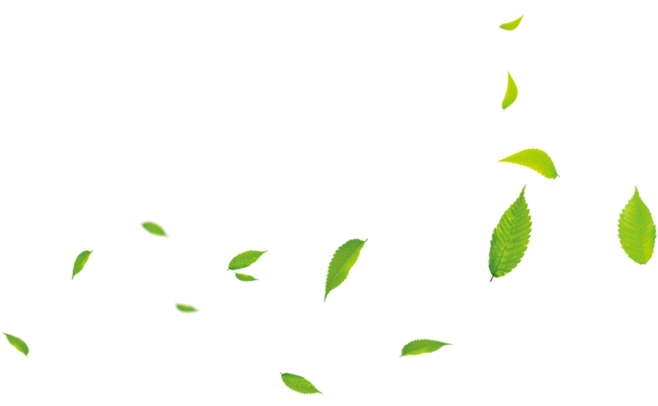 更多精品PPT模板：http://ibaotu.com/ppt/
点击进入
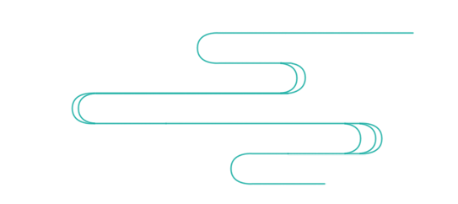